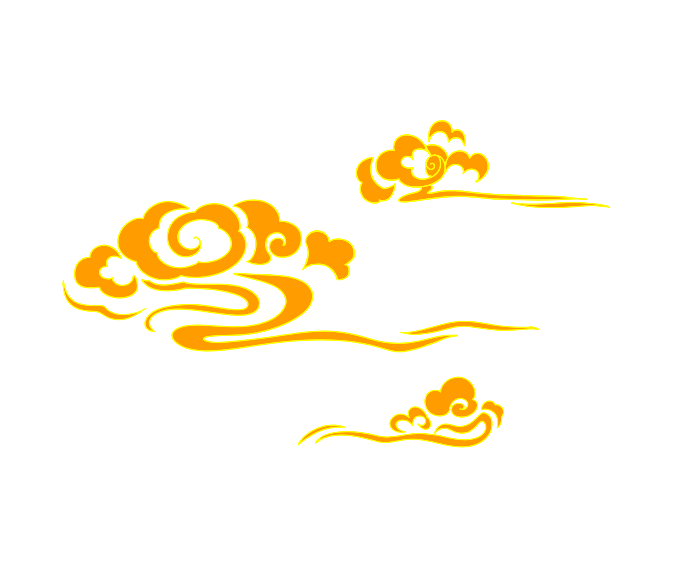 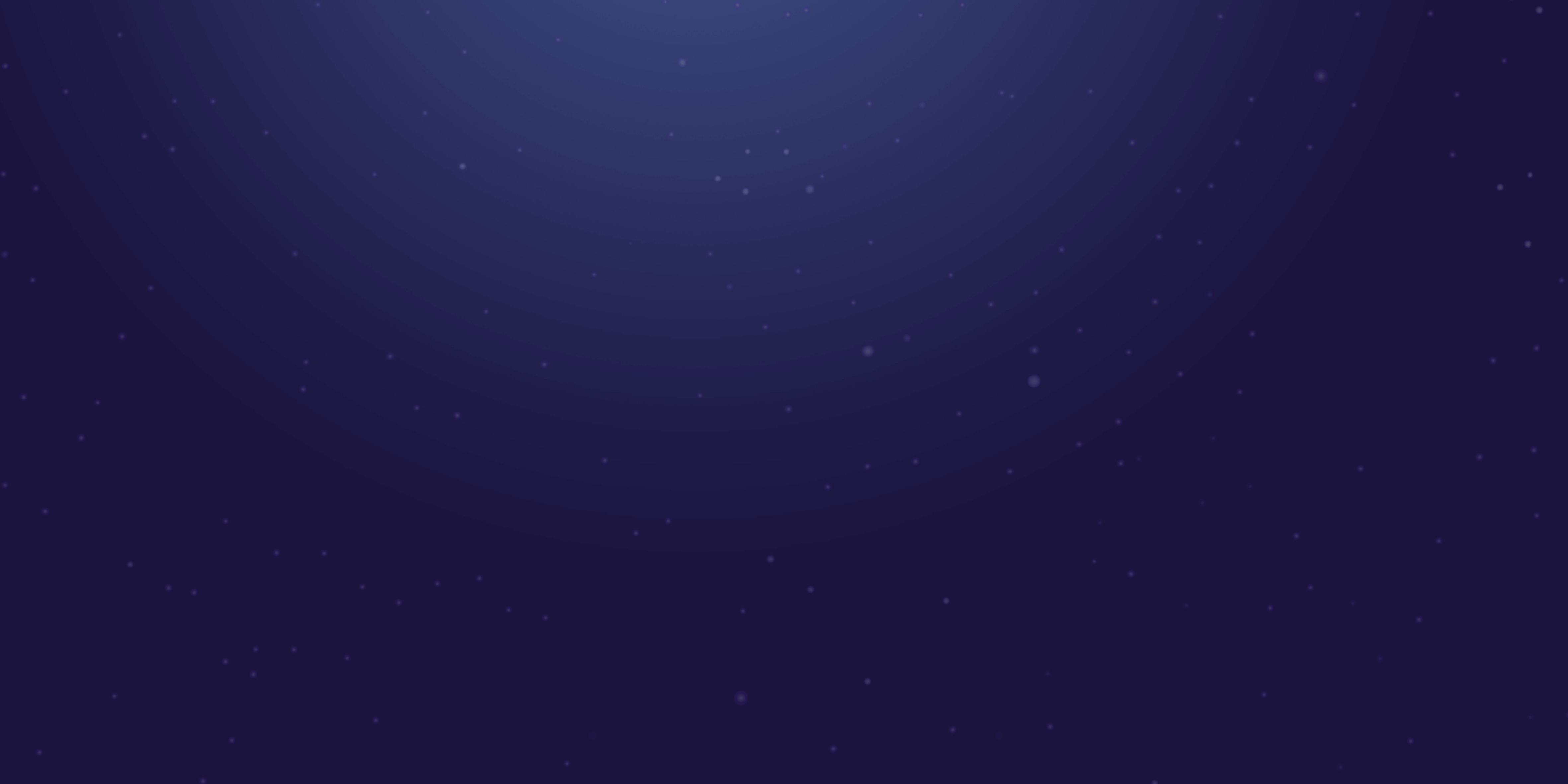 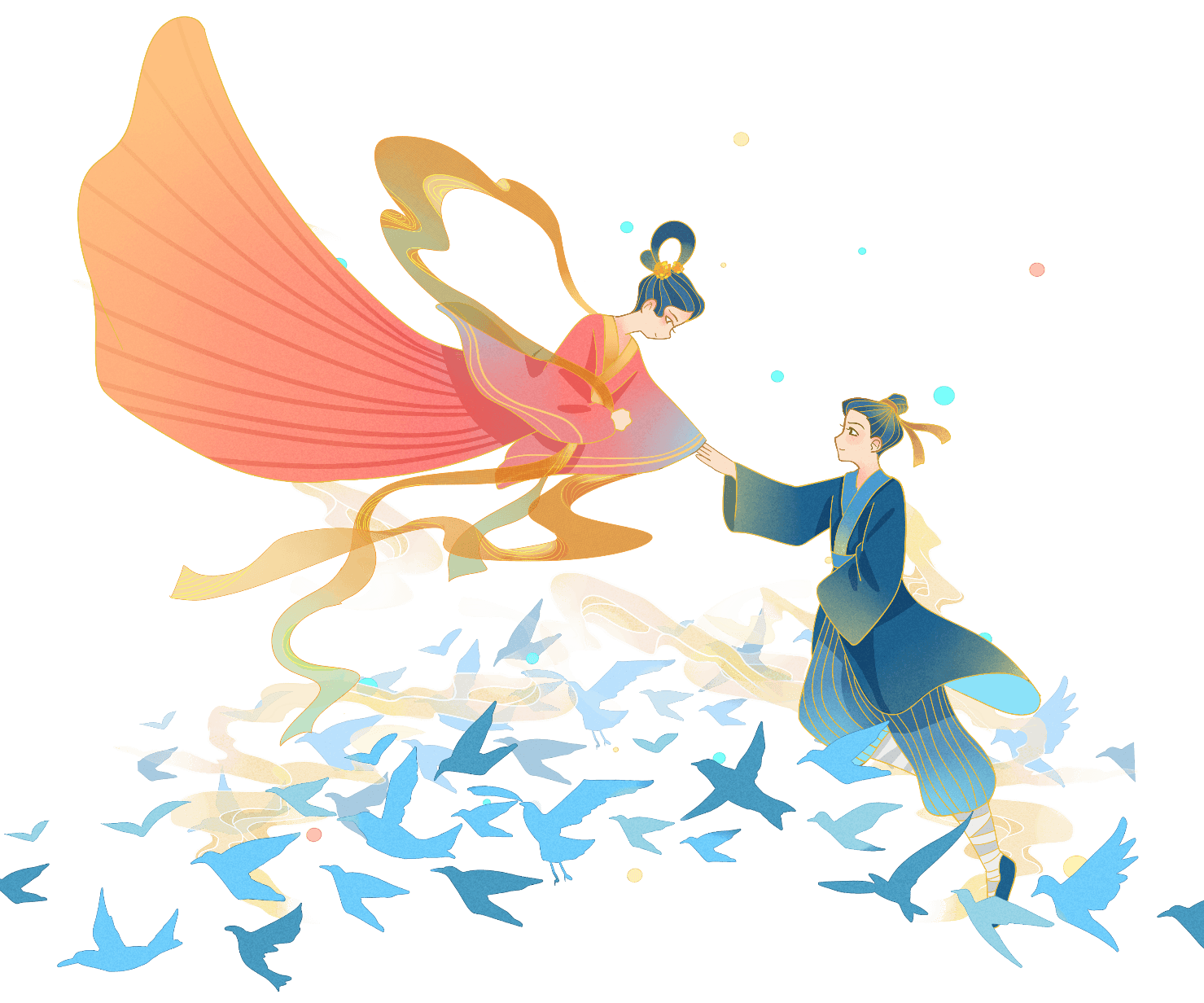 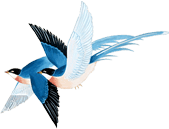 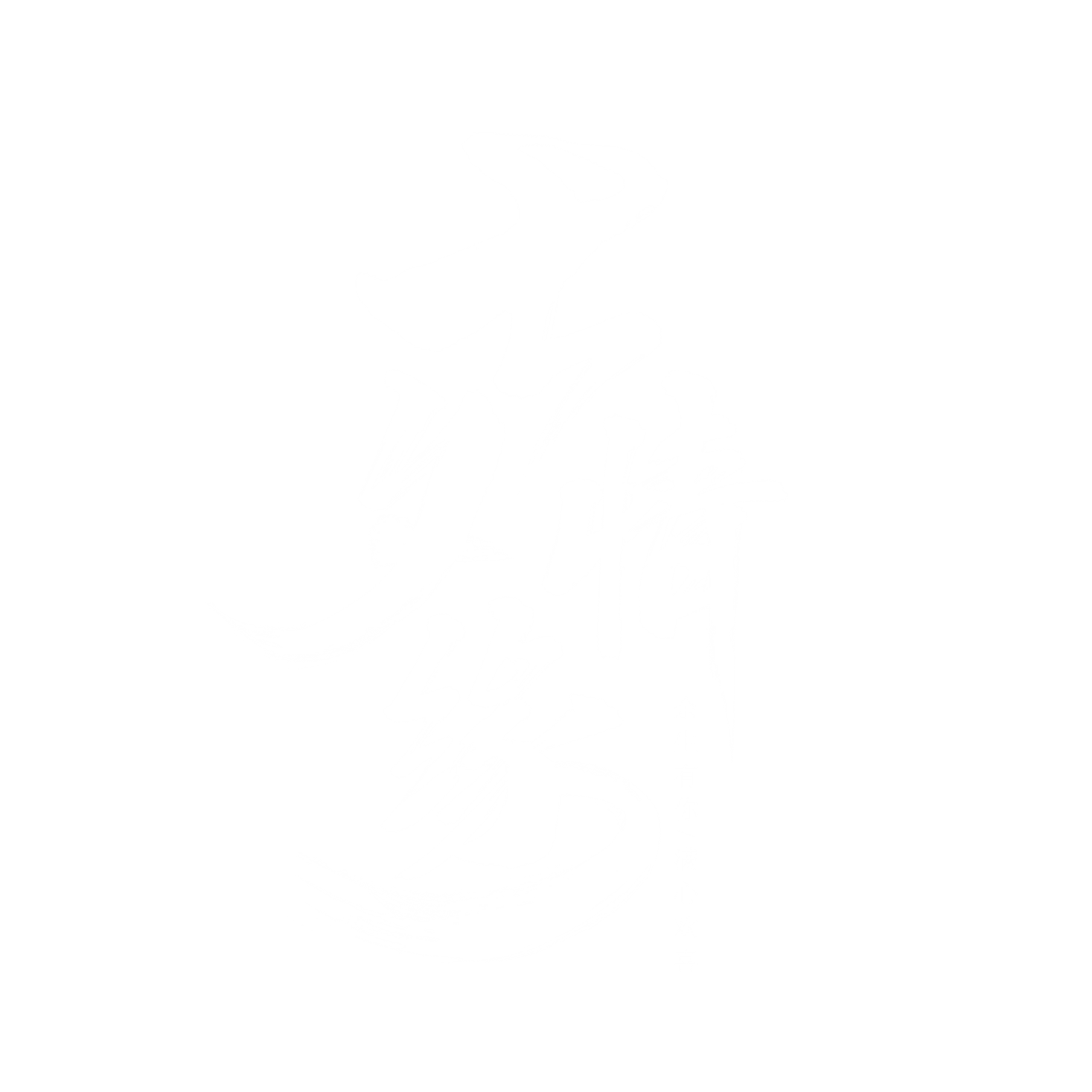 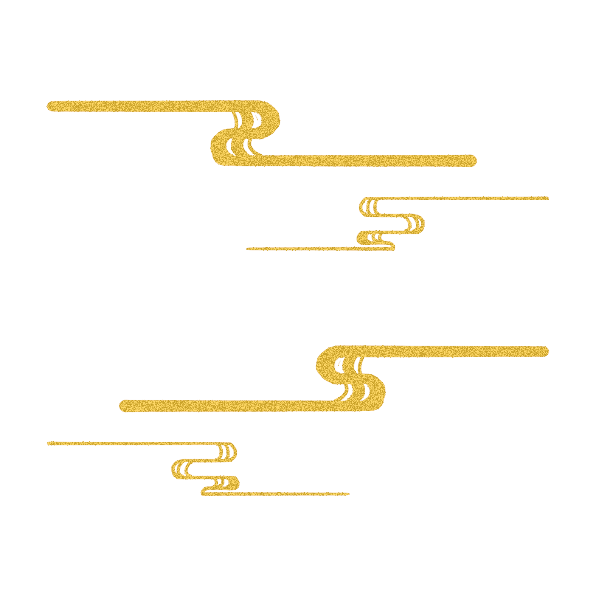 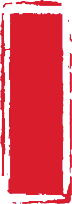 七月七
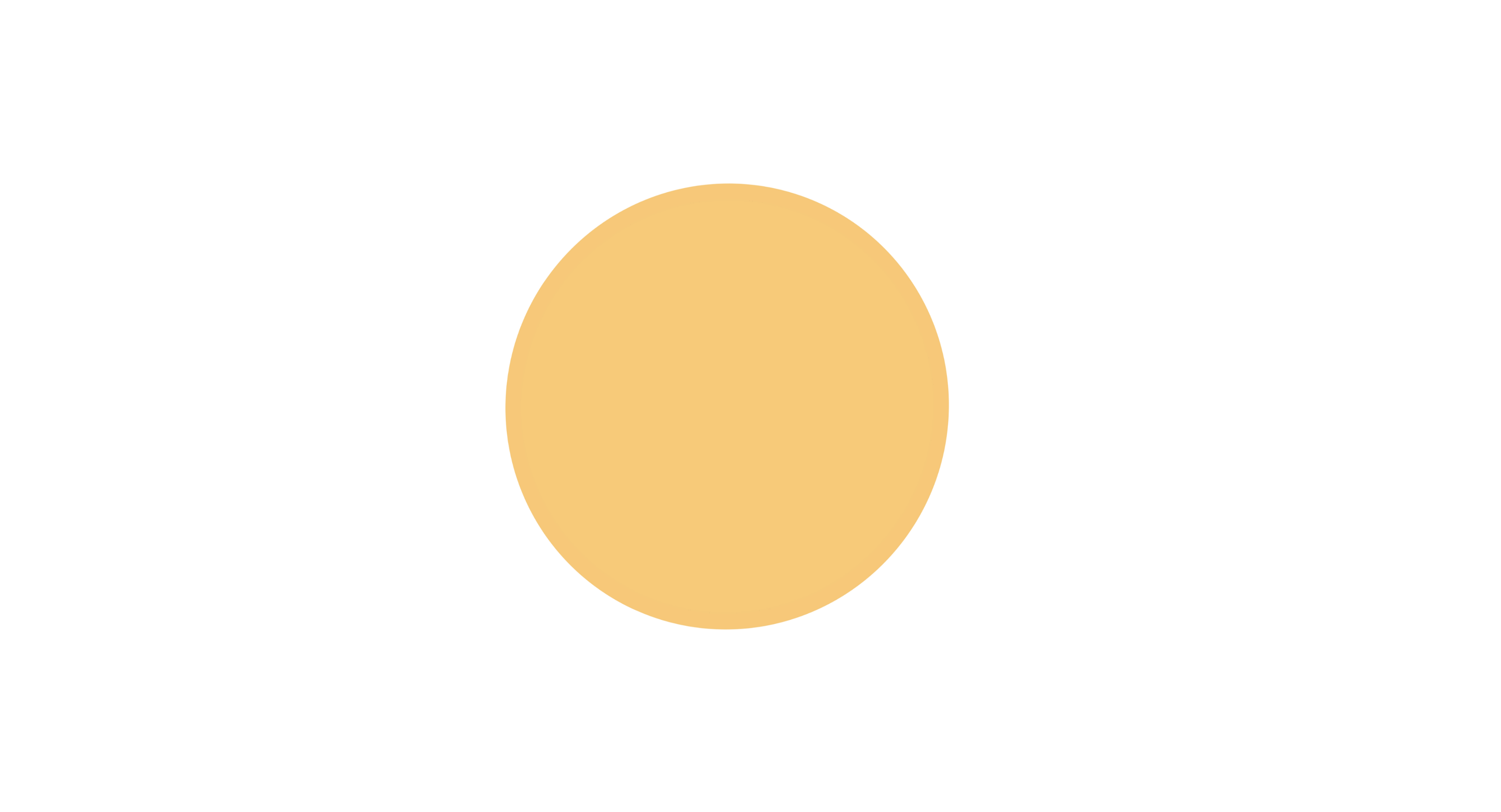 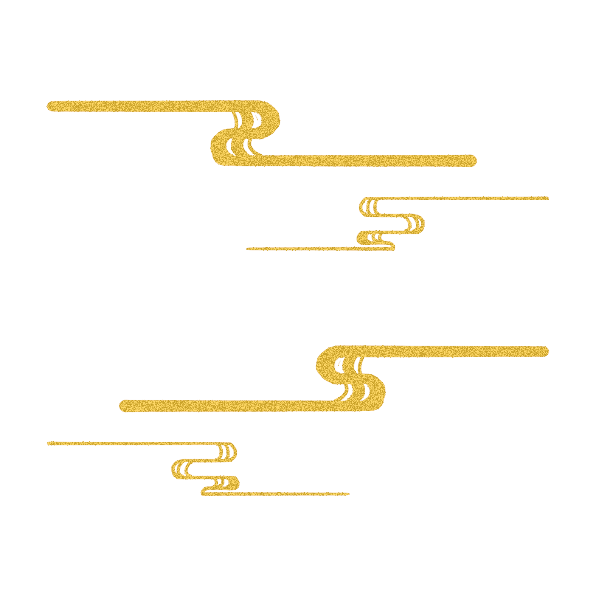 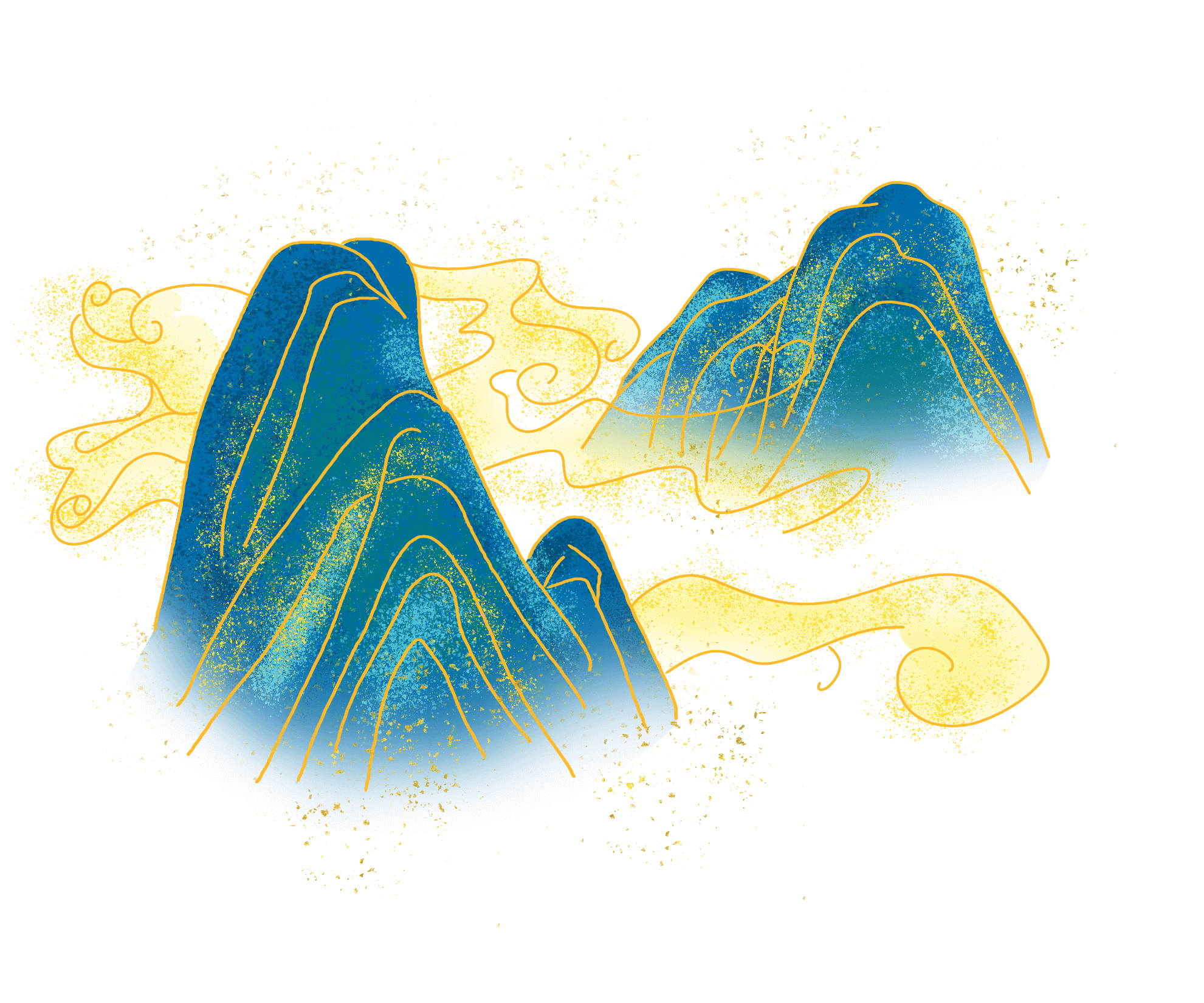 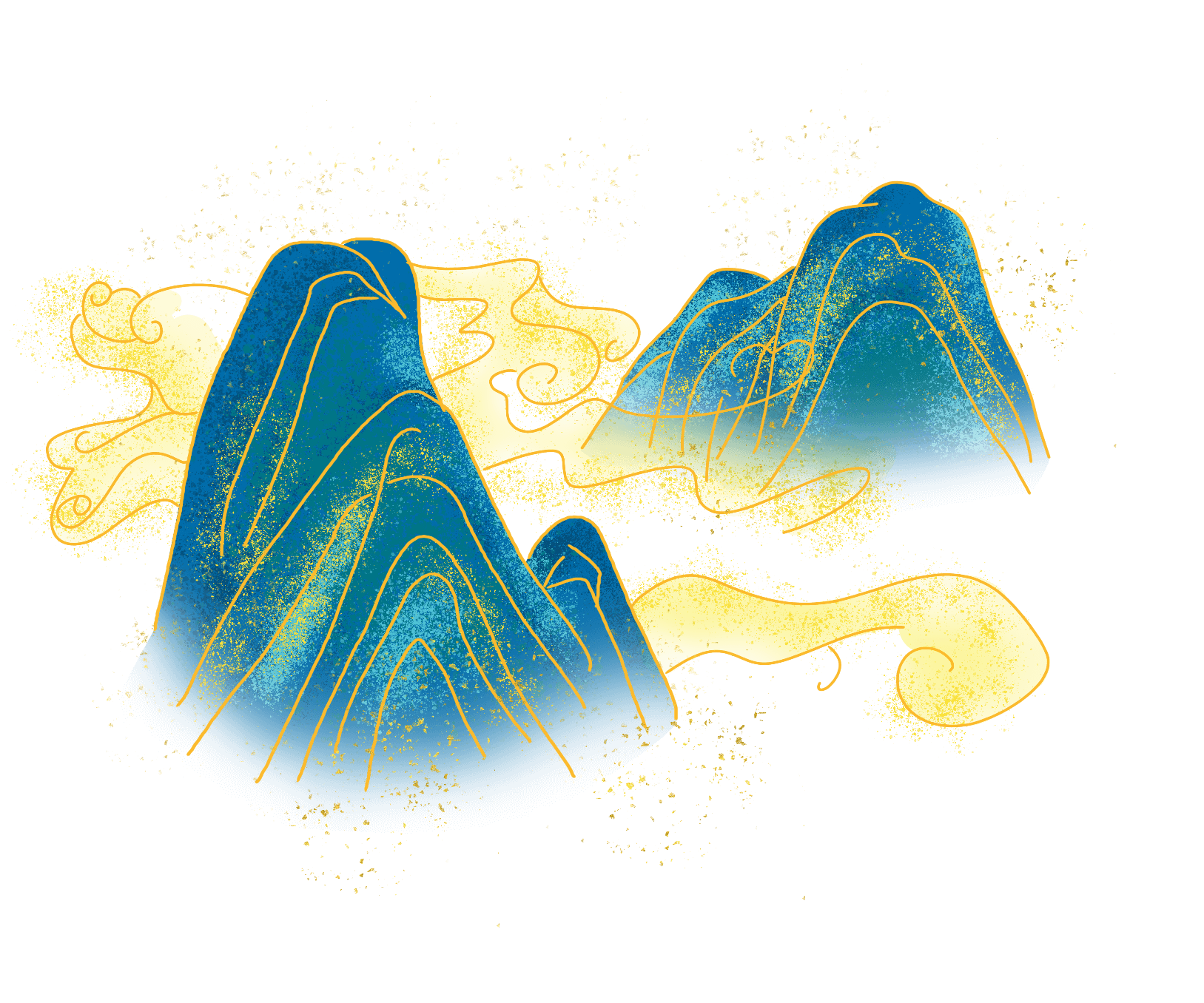 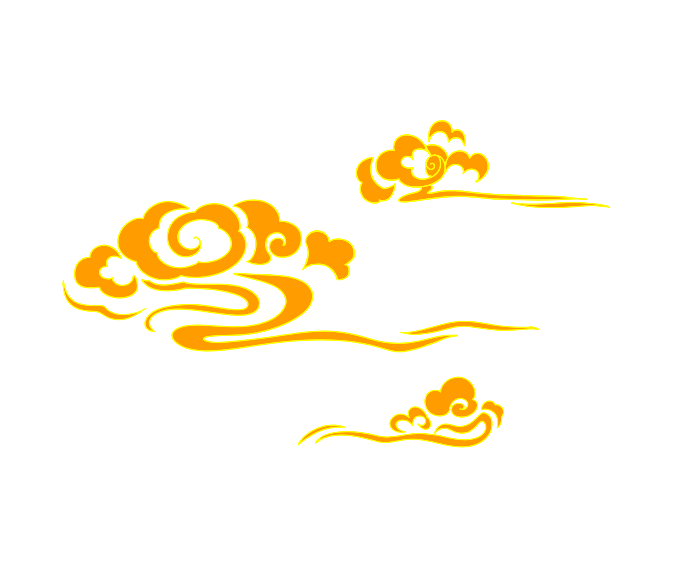 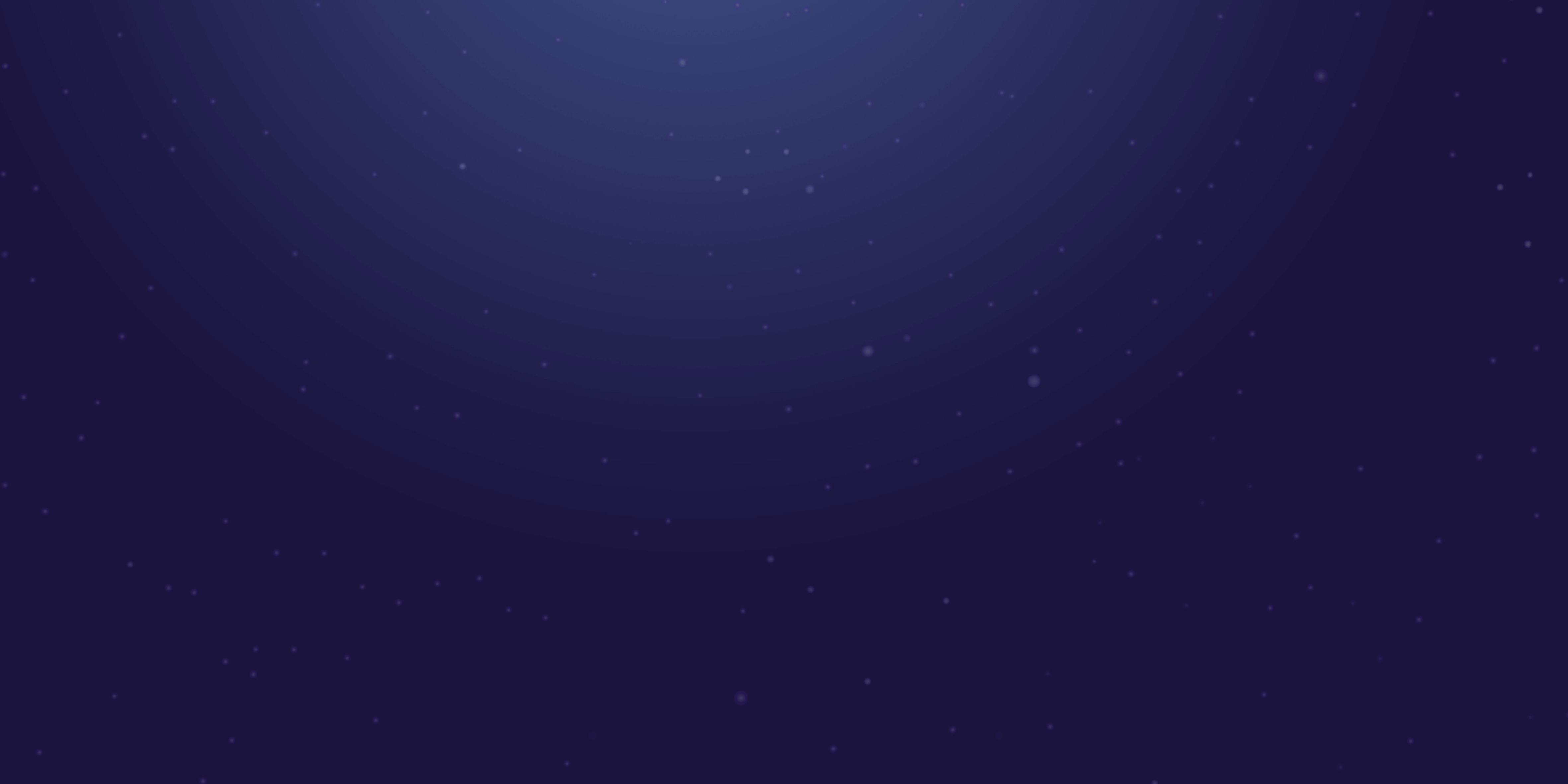 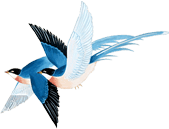 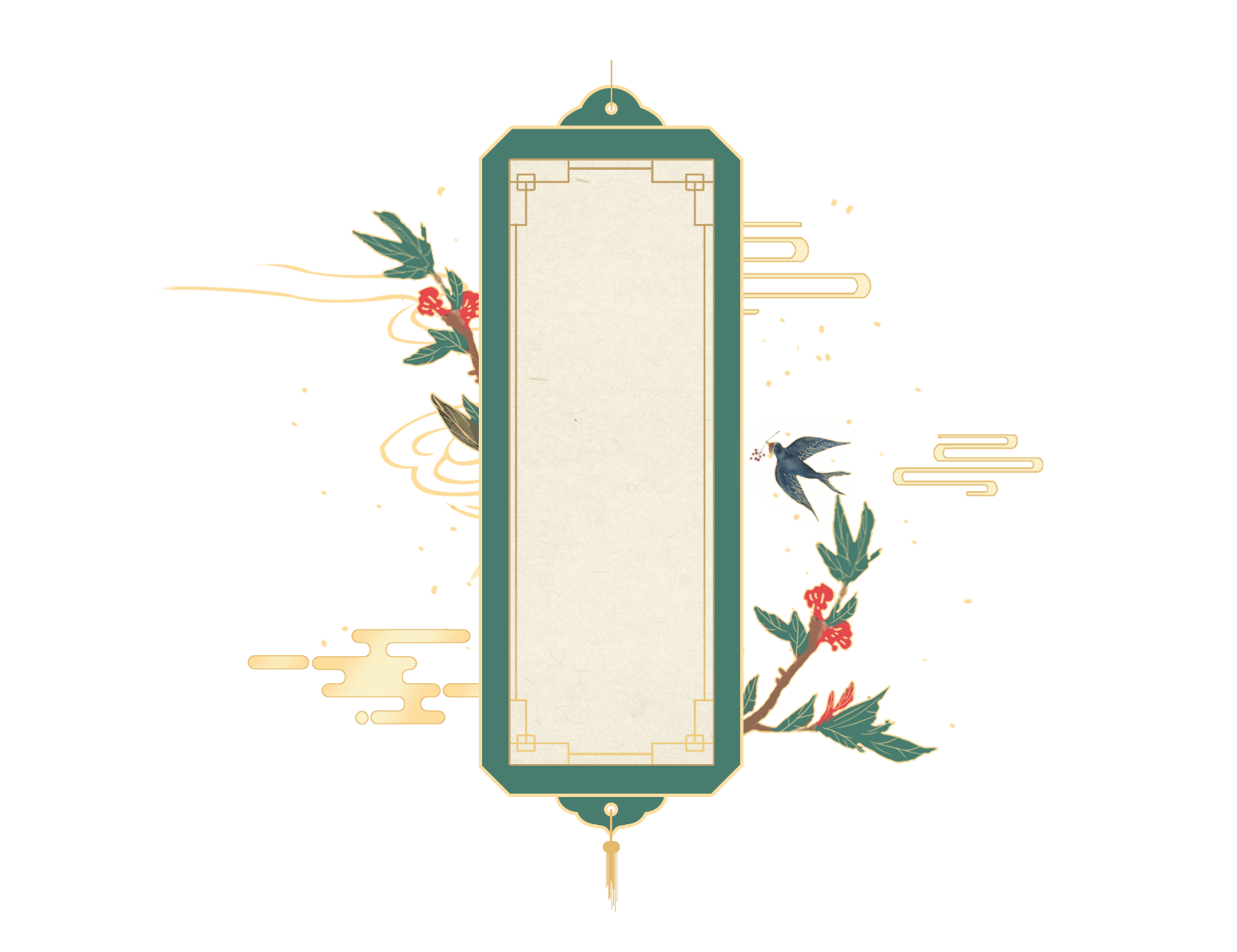 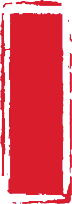 目
录
七月七
壹
贰
叁
肆
输入副标
题输入副标题
输入副标
题输入副标题
输入副标
题输入副标题
输入副标
题输入副标题
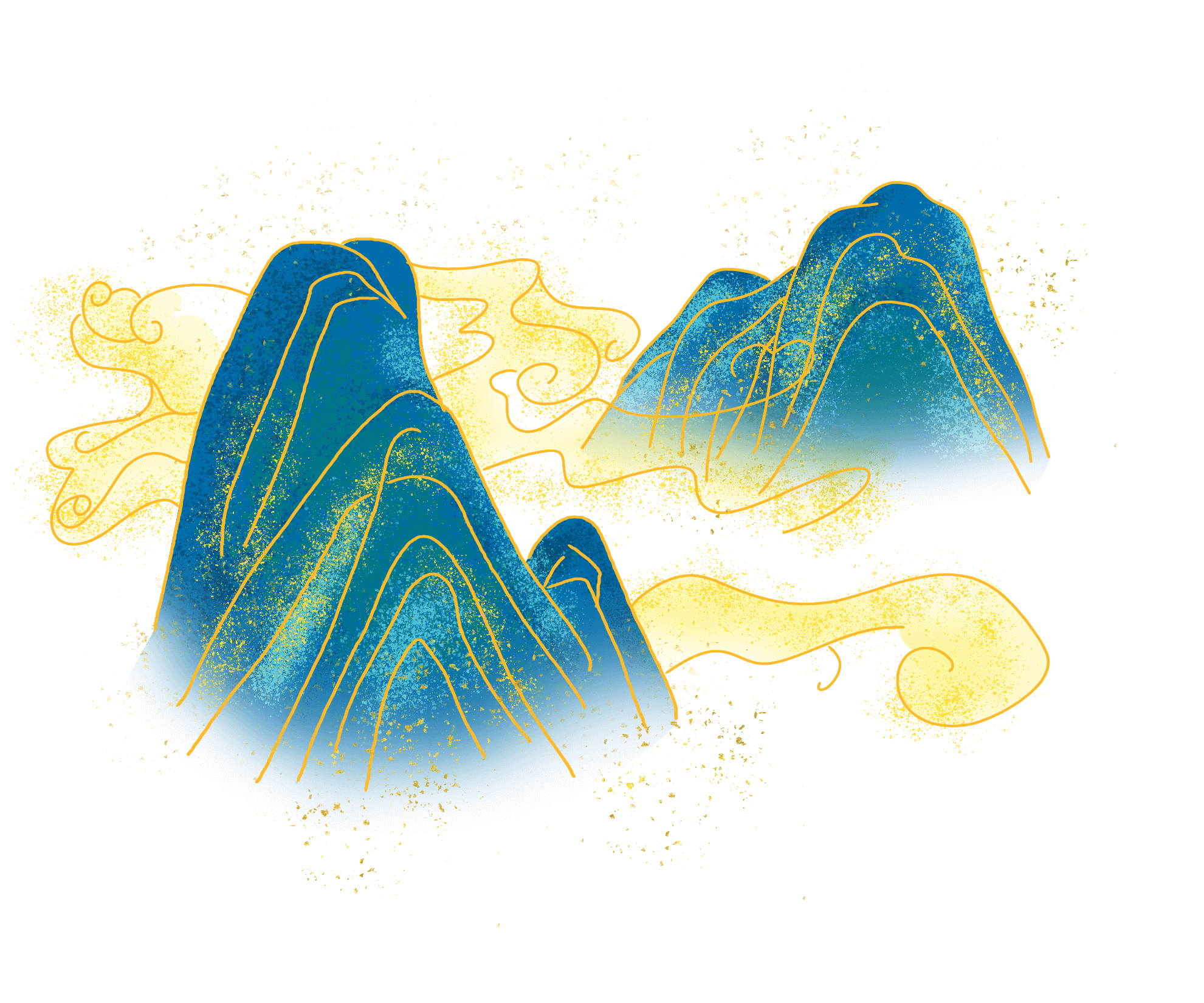 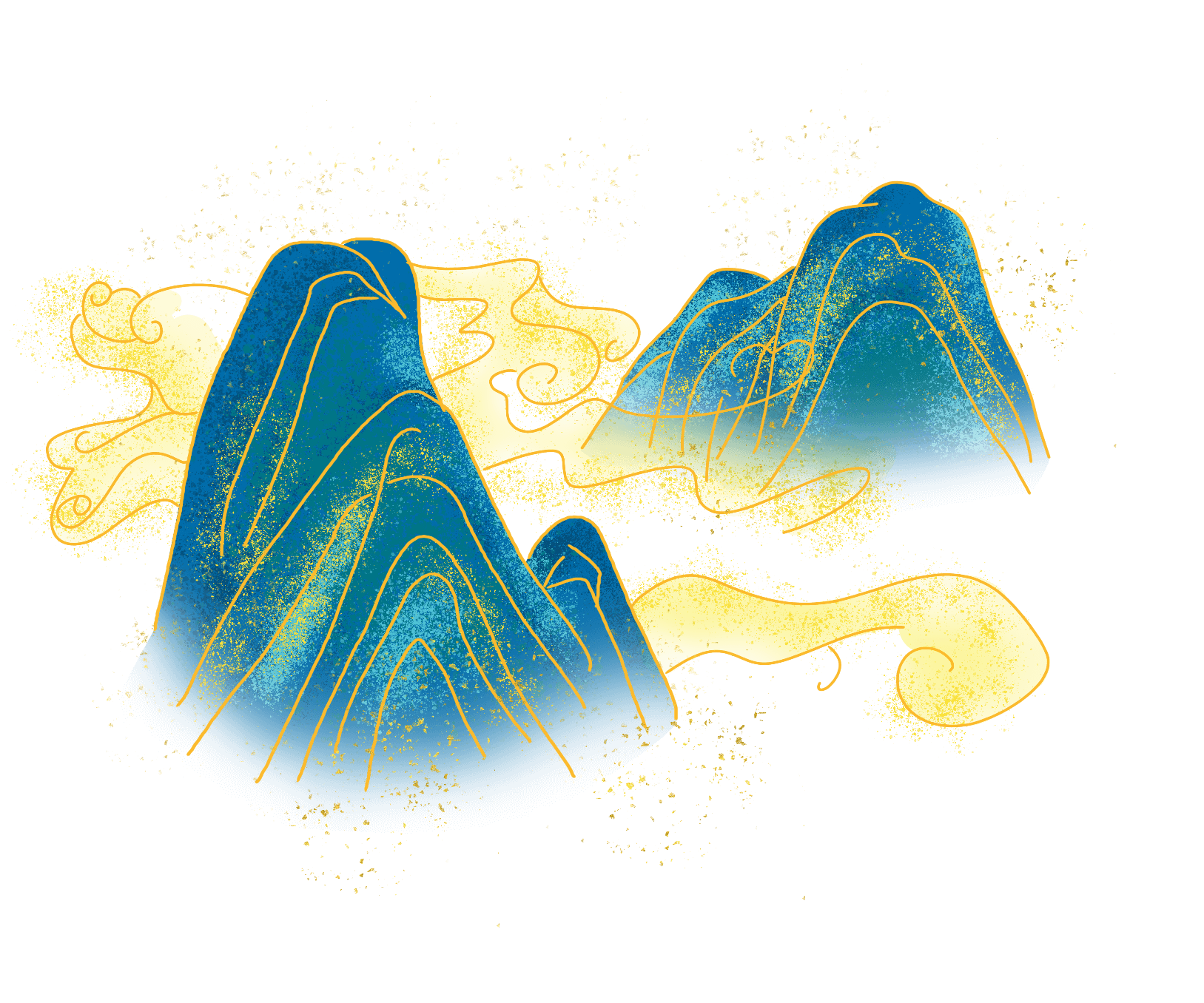 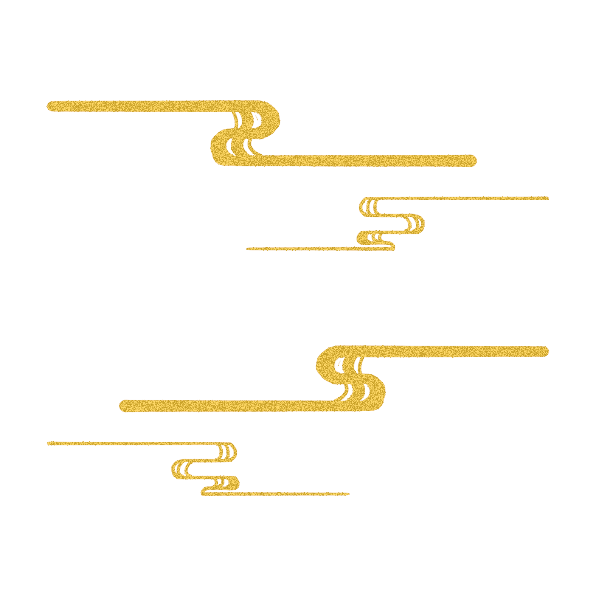 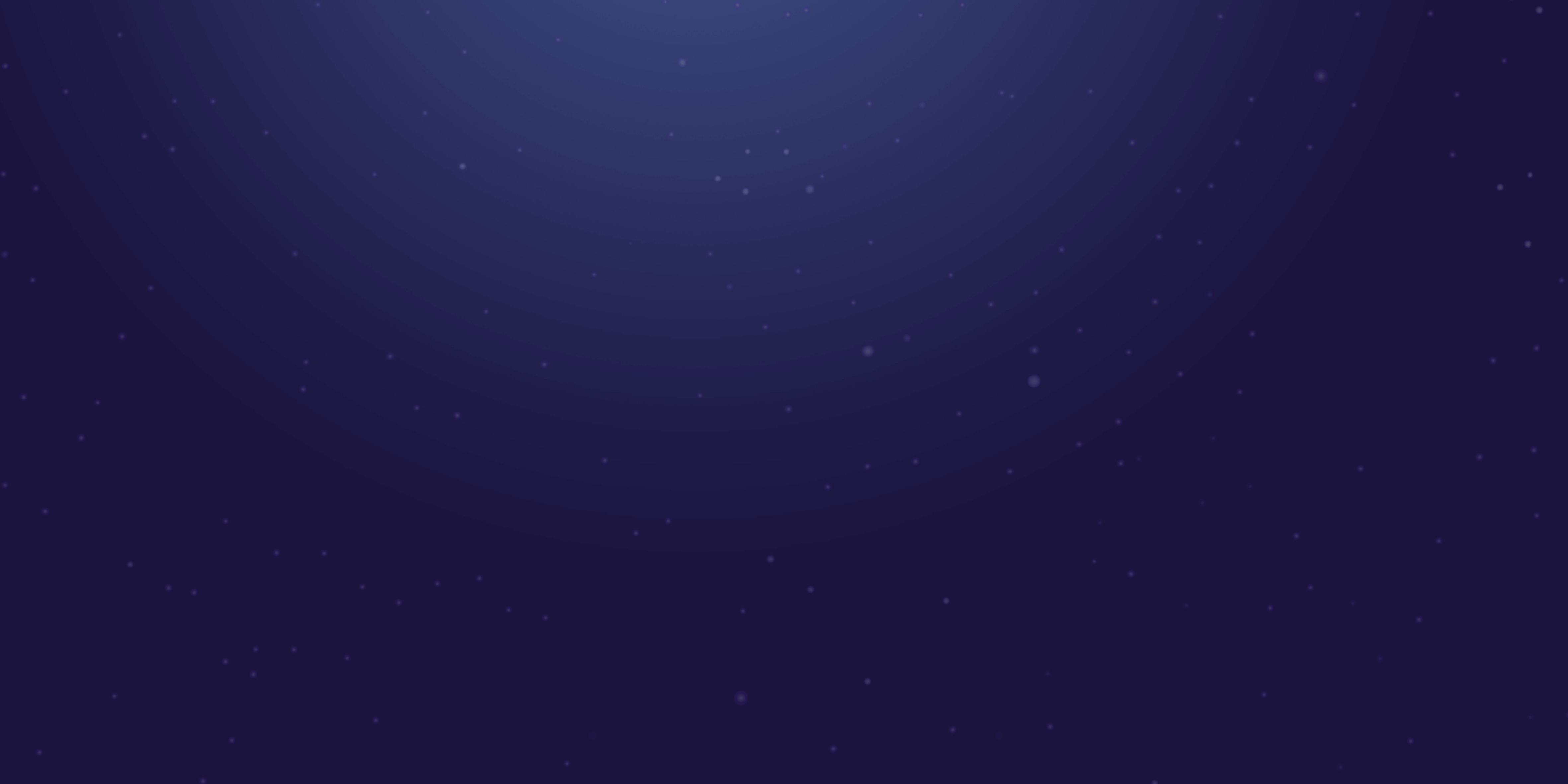 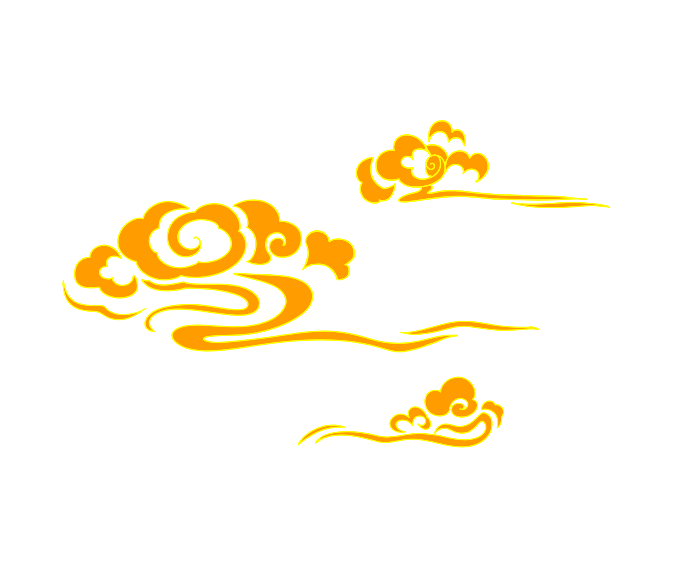 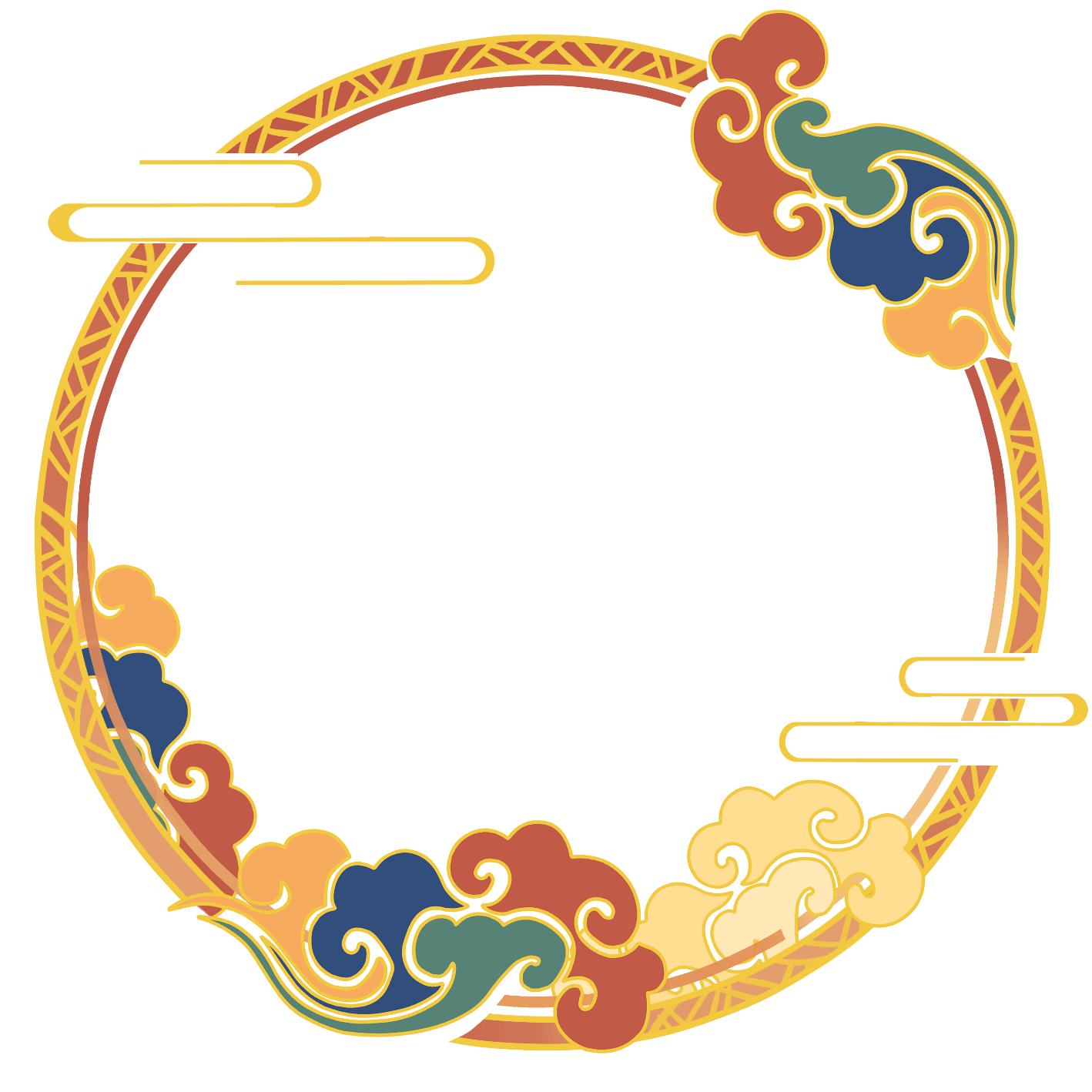 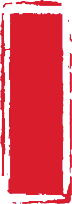 七月七
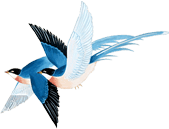 壹
点击输入标题
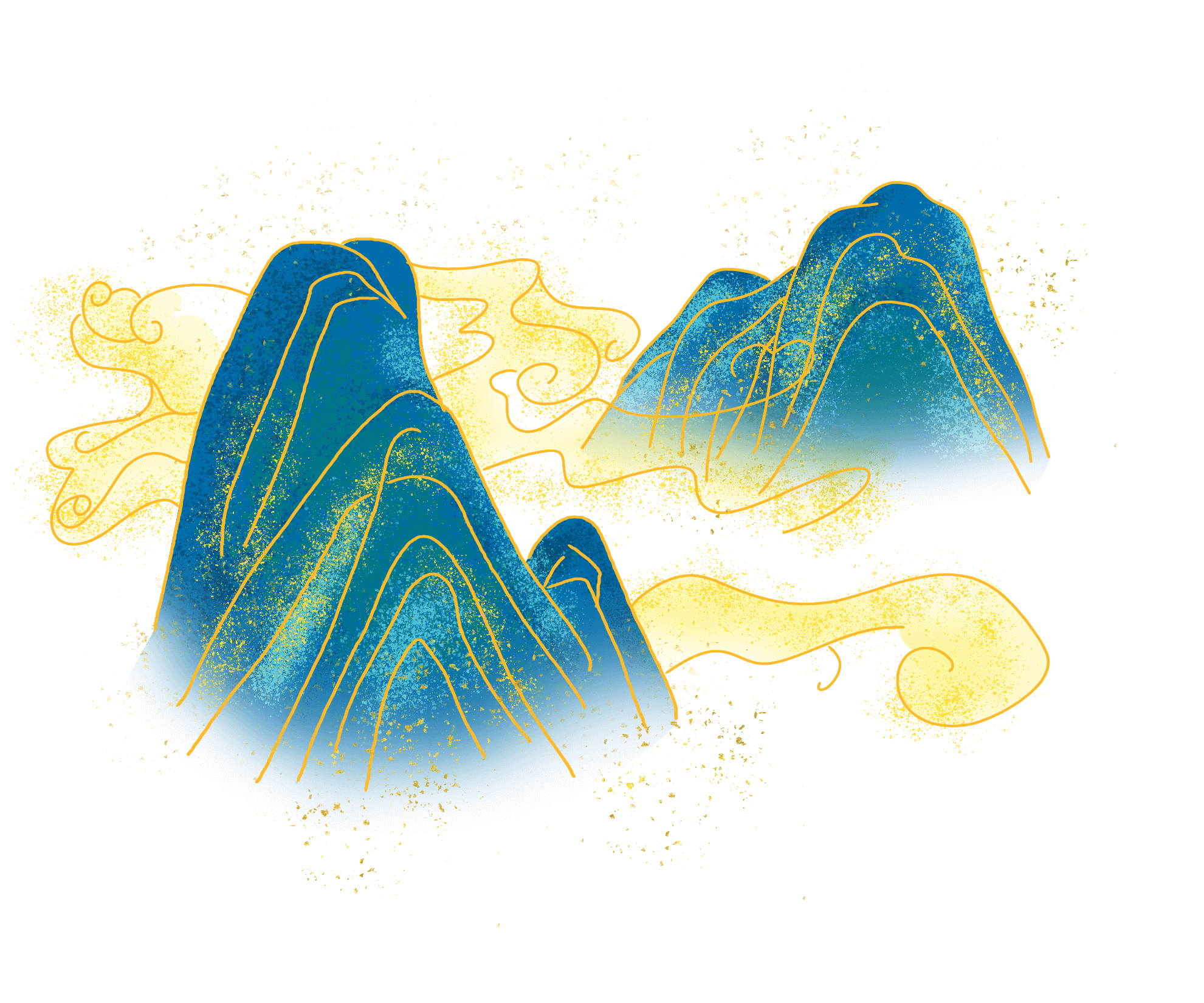 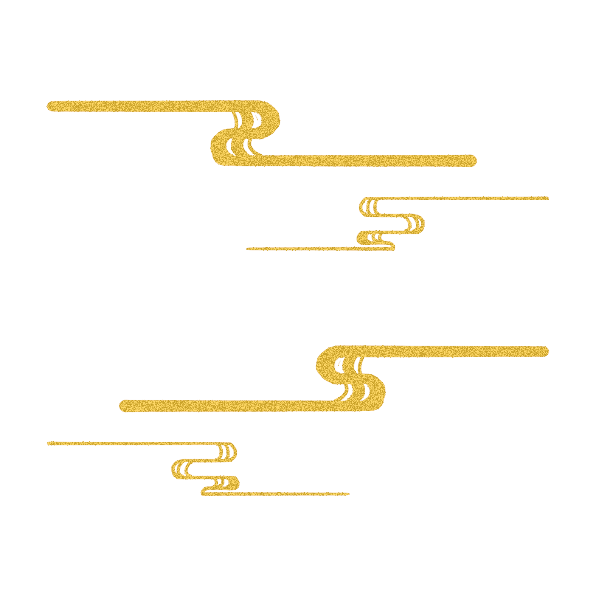 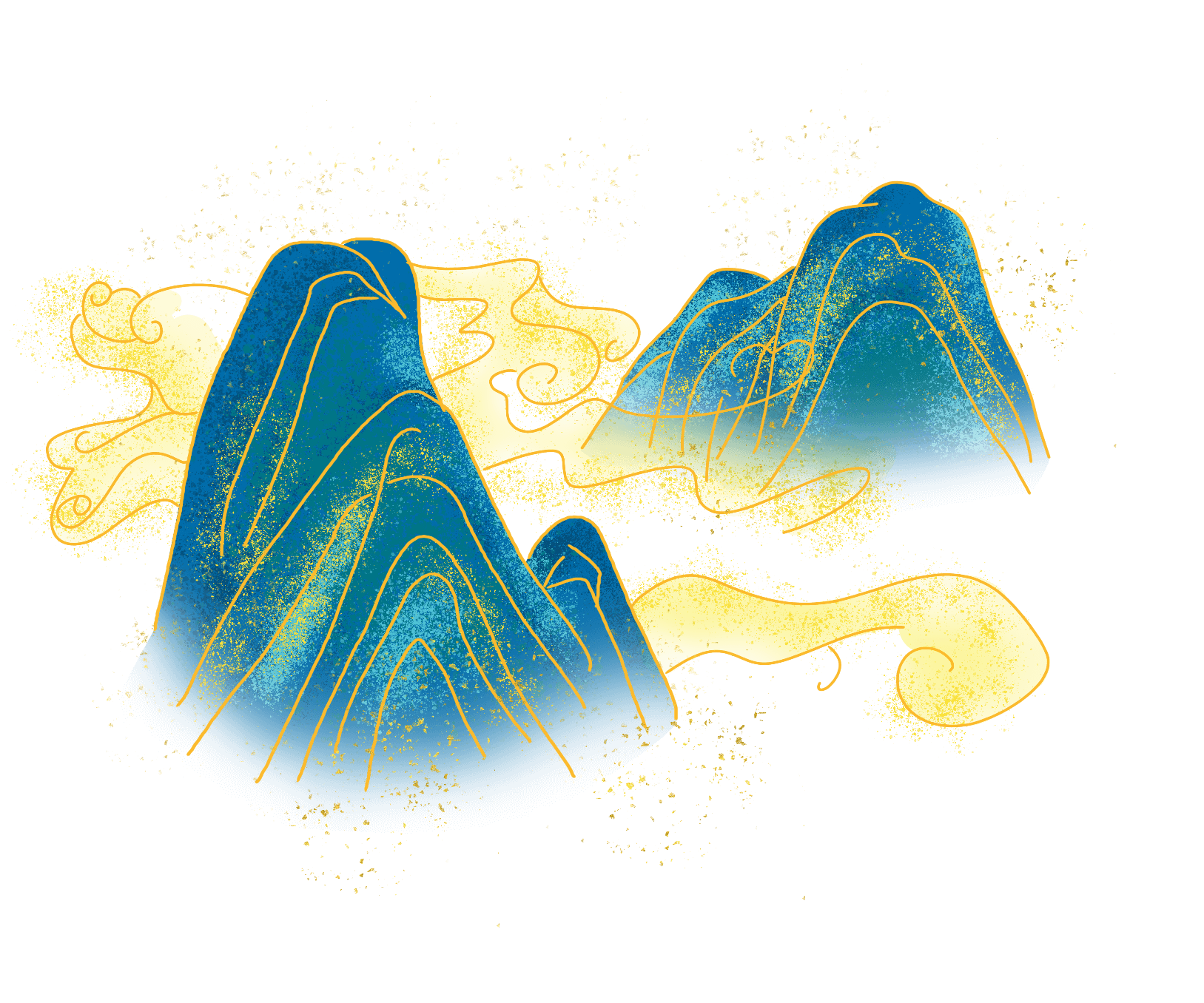 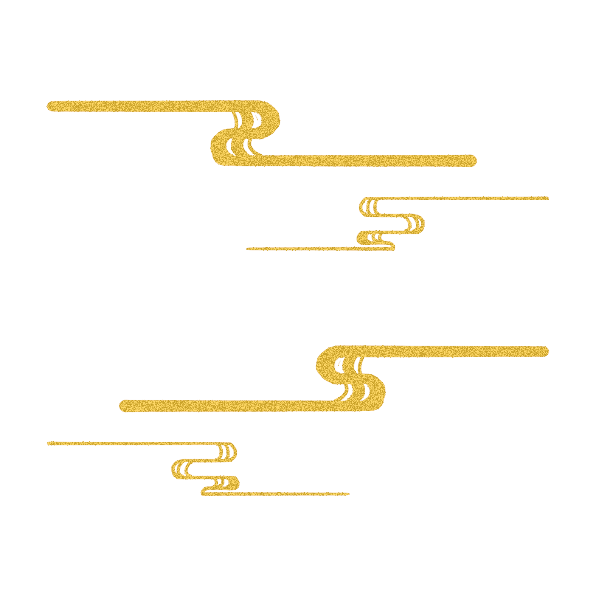 壹•点击输入标题
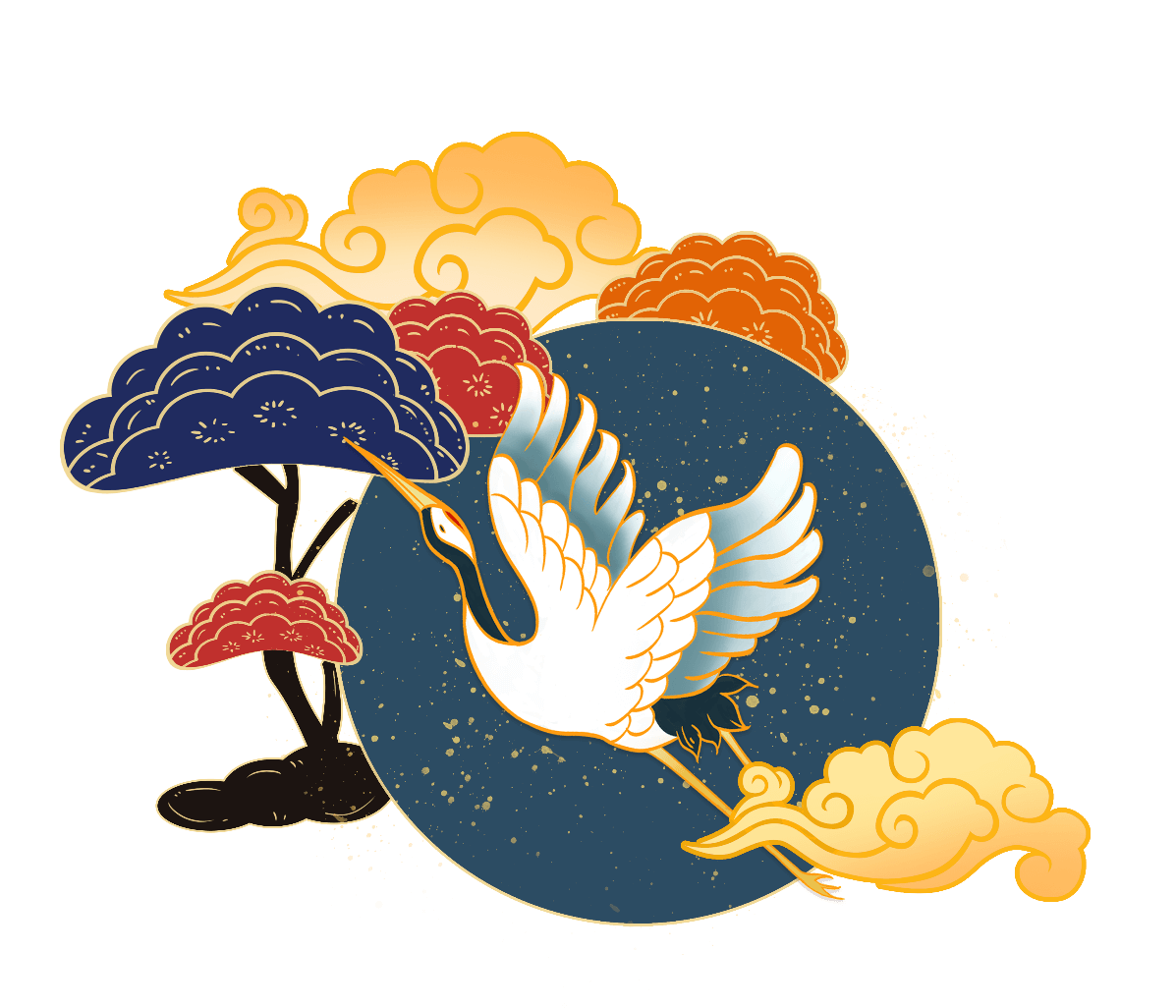 点击输入标题
点击输入本栏的具体文字，简明扼要的说明分项内容，点击输入本栏的具体文字，简明扼要的说明分项内容。点击输入本栏的具体文字，简明扼要的说明分项内容，点击输入本栏的具体文字，简明扼要的说明分项内容。
点击输入本栏的具体文字，简明扼要的说明分项内容，点击输入本栏的具体文字，简明扼要的说明分项内容。
点击输入本栏的具体文字，简明扼要的说明分项内容，点击输入本栏的具体文字，简明扼要的说明分项内容。
壹•点击输入标题
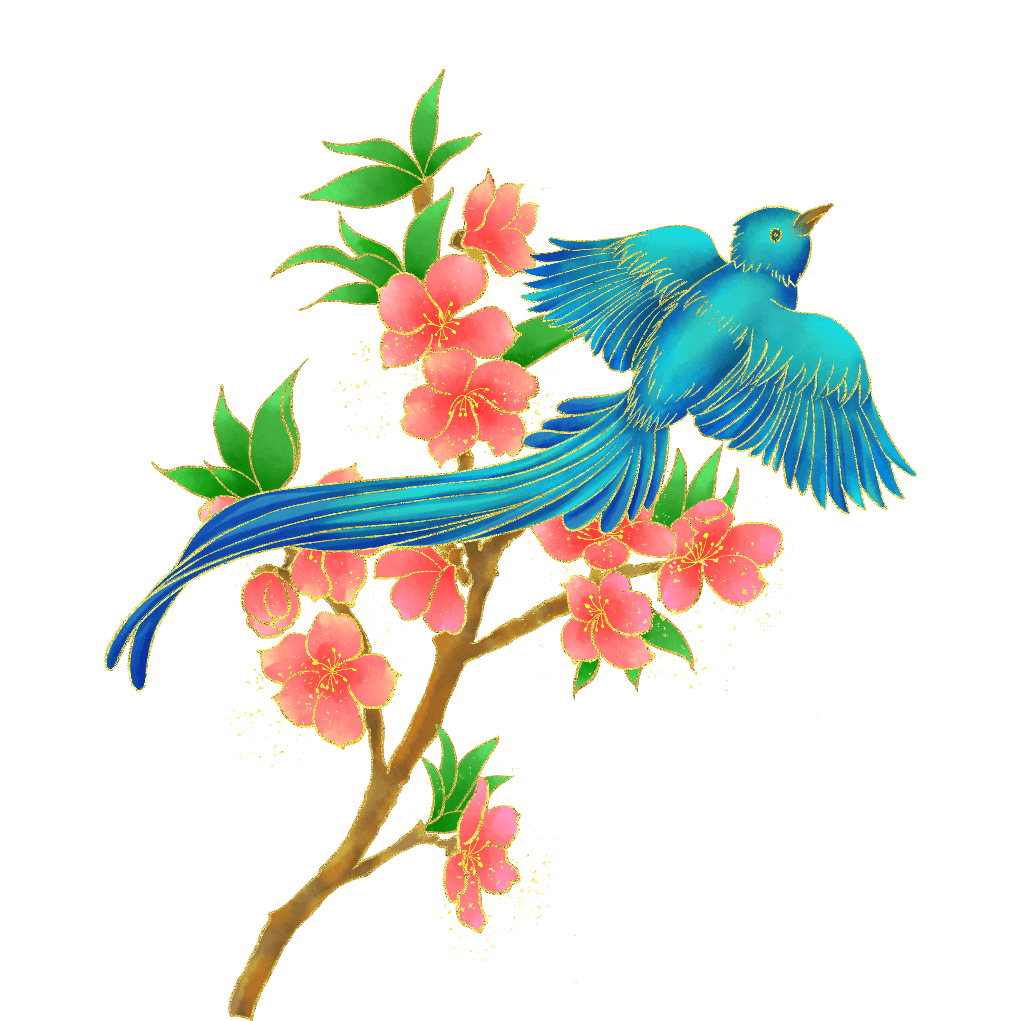 请插入您的文本内容，请插入您的文本内容，请插入您的文本内容请插入您的文本内容，请插入您的文本内容，请插入您的文本内容请插入您的文本内容，请插入您的文本内容，请插入您的文本内容请插入您的文本内容，请插入您的文本内容，请插入您的文本内容请插入您的文本内容，请插入您的文本内容，请插入您的文本内容请插入您的
传承
文化
壹•点击输入标题
添加你的标题
添加你的标题
点击输入本栏的具体文字，简明扼要的说明分项内容，点击输入本栏的具体文字，简明扼要的说明分项内容。
点击输入本栏的具体文字，简明扼要的说明分项内容，点击输入本栏的具体文字，简明扼要的说明分项内容。
添加你的标题
添加你的标题
点击输入本栏的具体文字，简明扼要的说明分项内容，点击输入本栏的具体文字，简明扼要的说明分项内容。
点击输入本栏的具体文字，简明扼要的说明分项内容，点击输入本栏的具体文字，简明扼要的说明分项内容。
壹•点击输入标题
添加你的标题
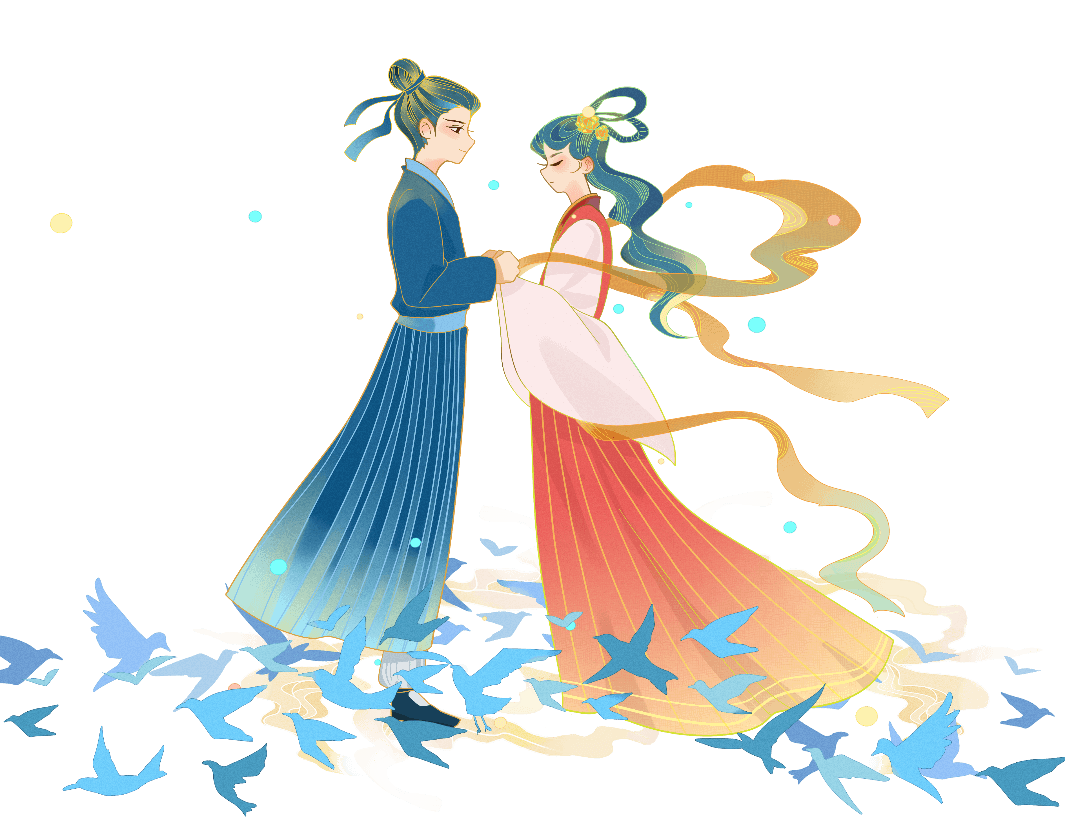 点击输入本栏的具体文字，简明扼要的说明分项内容，点击输入本栏的具体文字，简明扼要的说明分项内容。点击输入本栏的具体文字，简明扼要的说明分项内容，点击输入本栏的具体文字，简明扼要的说明分项内容。点击输入本栏的具体文字，简明扼要的说明分项内容，点击输入本栏的具体文字，简明扼要的说明分项内容。.
节日PPT模板 http:// www.PPT818.com/jieri/
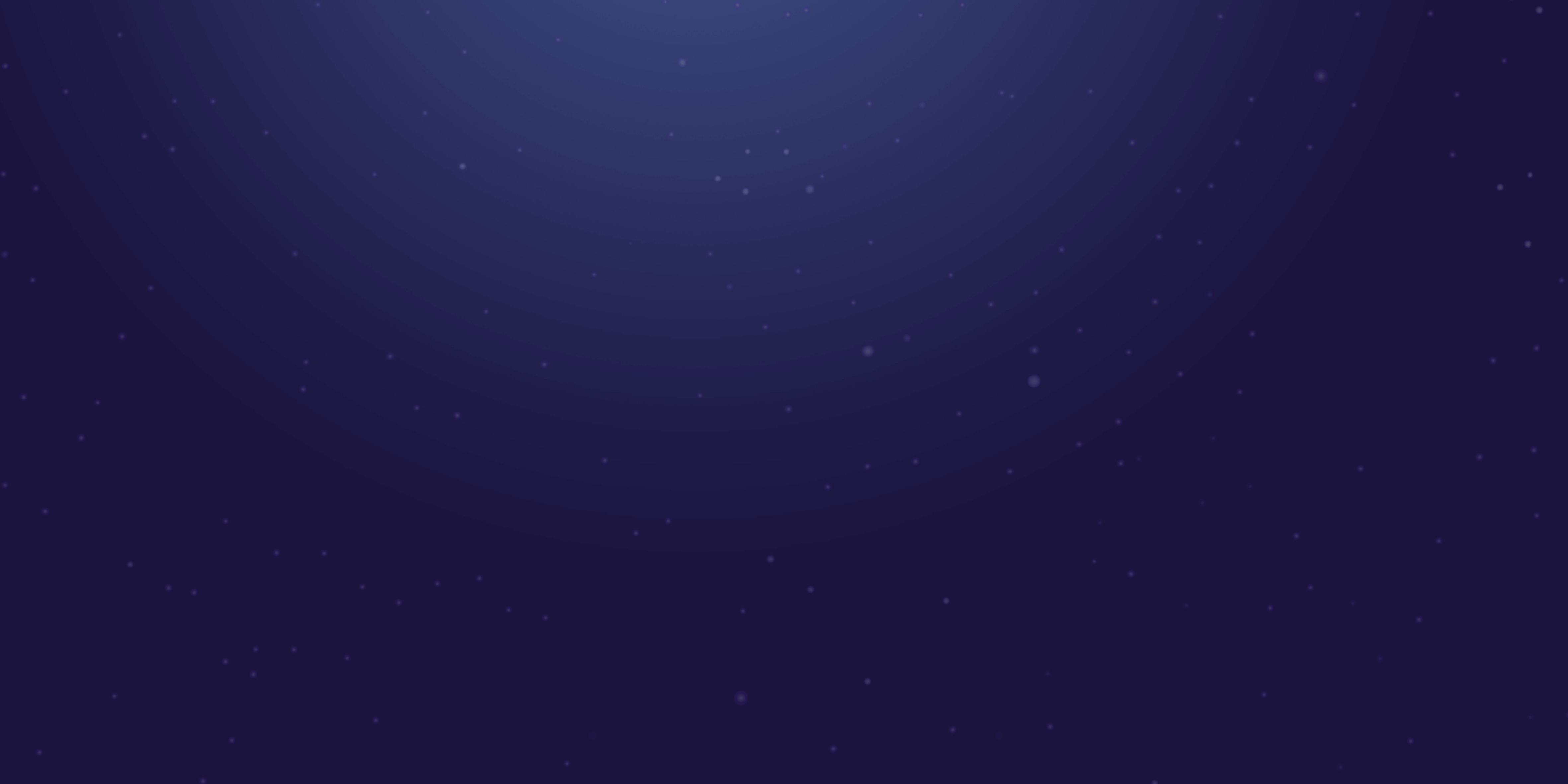 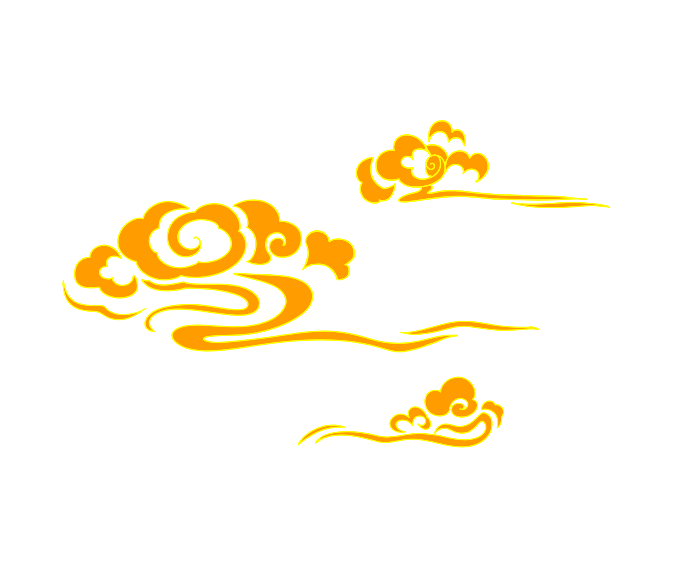 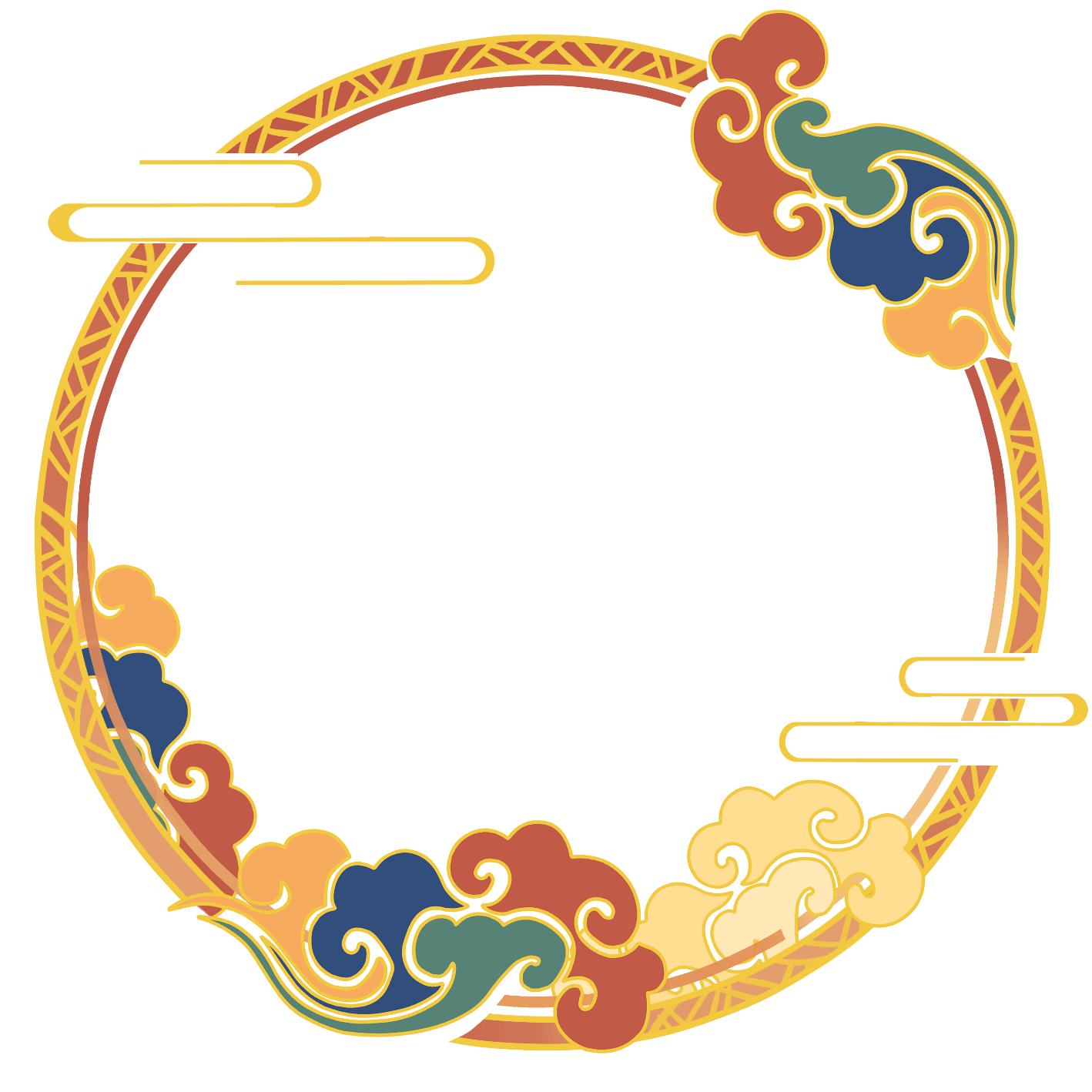 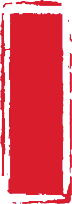 七月七
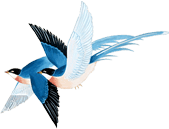 贰
点击输入标题
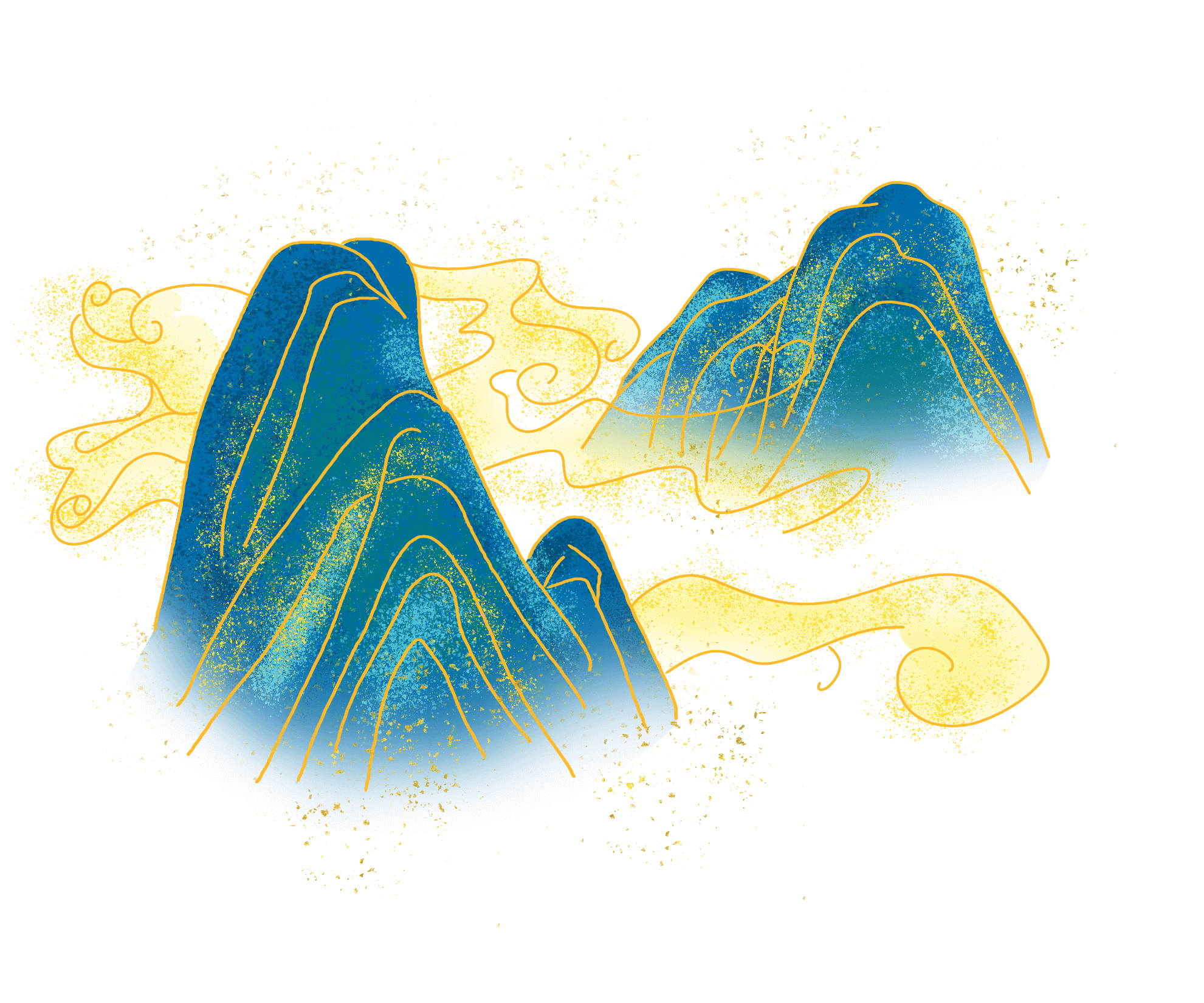 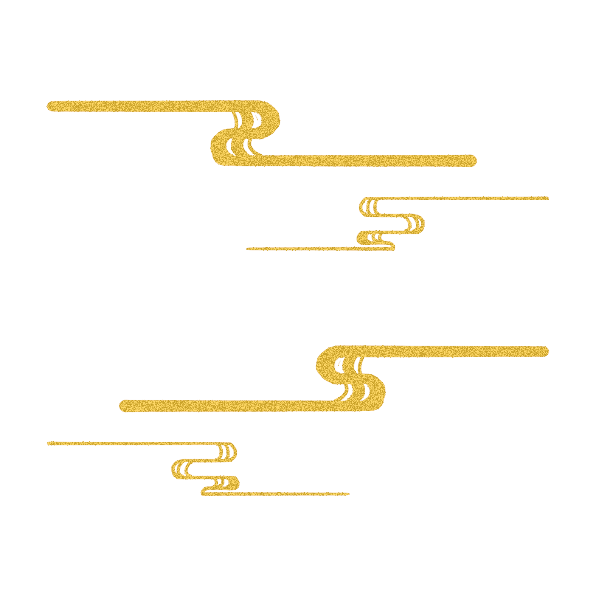 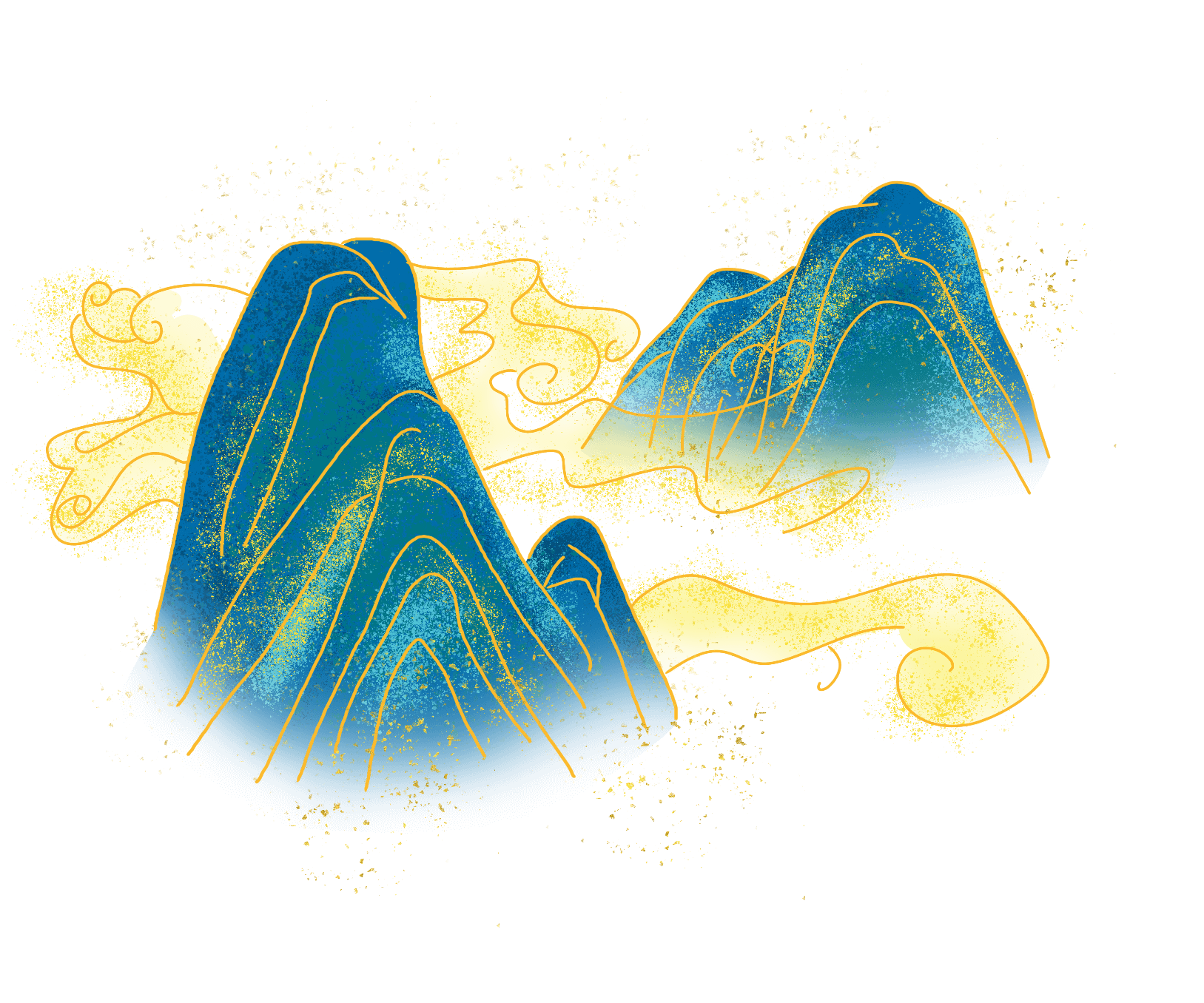 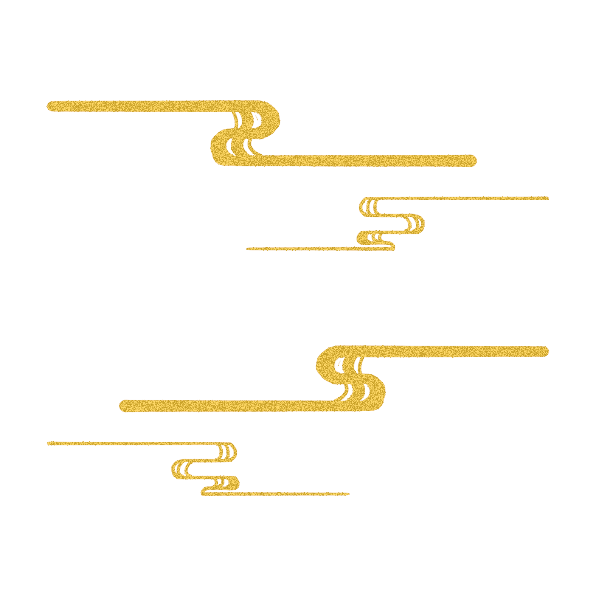 贰•点击输入标题
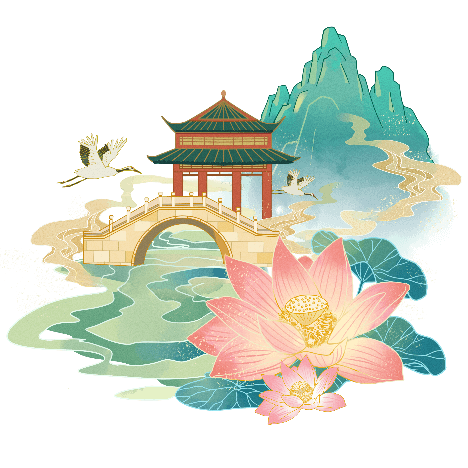 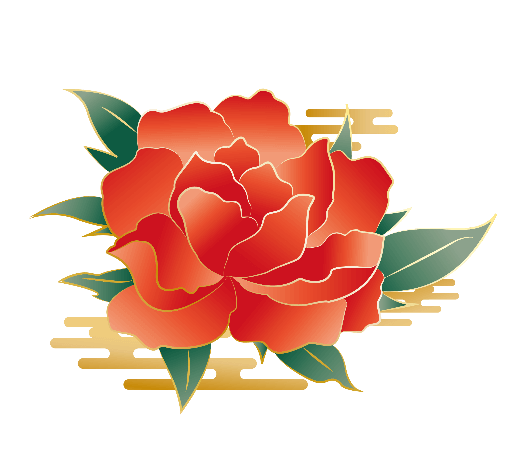 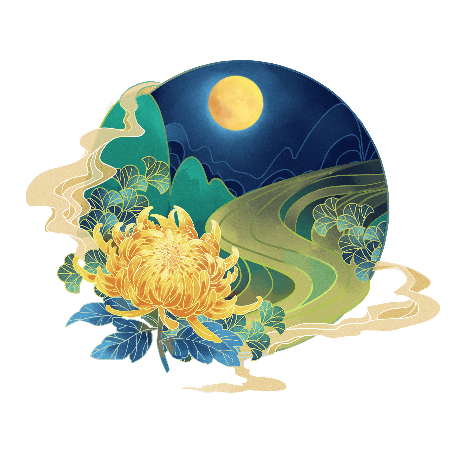 输入标题文字
输入标题文字
输入标题文字
点击输入本栏的具体文字，简明扼要的说明分项内容，点击输入本栏的具体文字，简明扼要的说明分项内容。
点击输入本栏的具体文字，简明扼要的说明分项内容，点击输入本栏的具体文字，简明扼要的说明分项内容。
点击输入本栏的具体文字，简明扼要的说明分项内容，点击输入本栏的具体文字，简明扼要的说明分项内容。
贰•点击输入标题
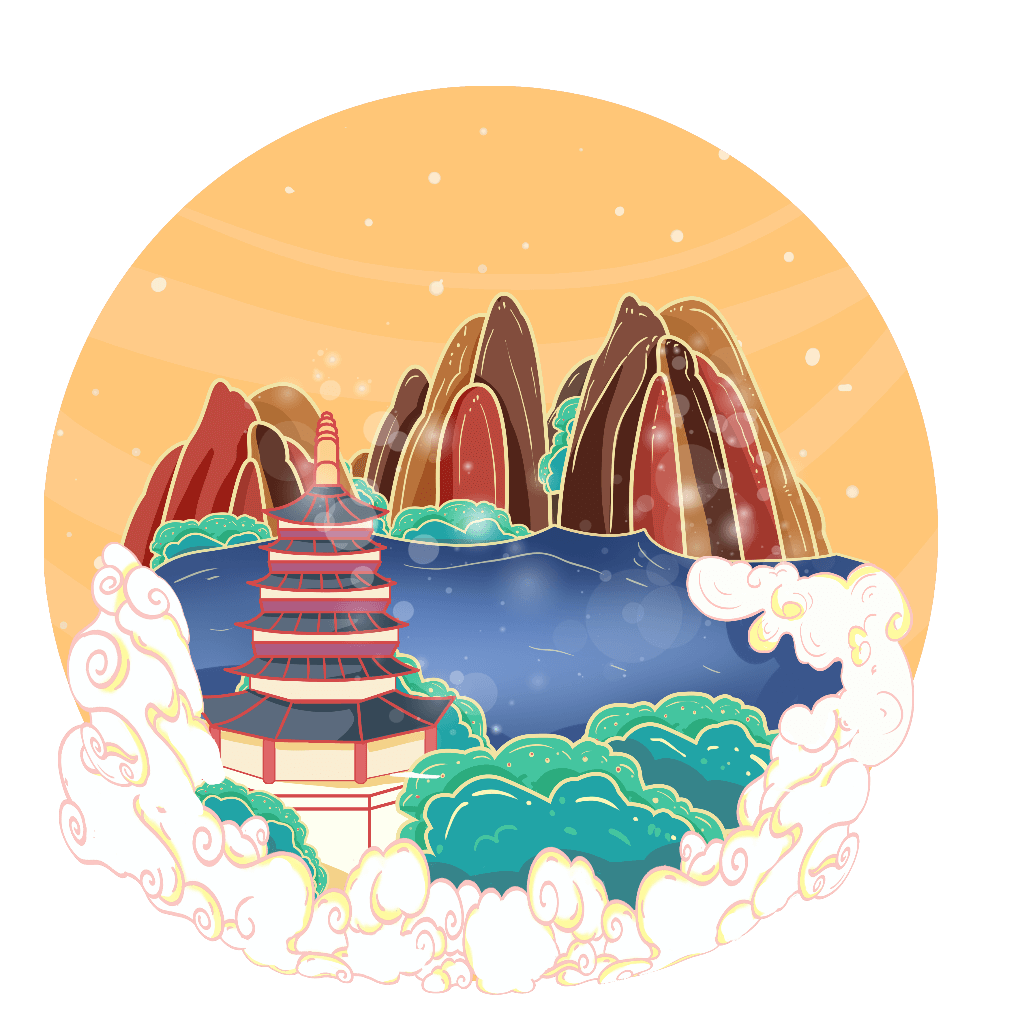 输入标题文字
在此录入上述图表的描述说明，在此录入上述图表或者通过复制您的文本后，在此框中选择粘贴，并选择只保留文字。您的内容打在这里，或者通过复制您的文本后，在此框中字。您的内容打在这
输入标题文字
在此录入上述图表的描述说明，在此录入上述图表或者通过复制您的文本后，在此框中选择粘贴，并选择只保留文字。您的内容打在这里，或者通过复制您的文本后，在此框中字。您的内容打在这
贰•点击输入标题
输入标题文字
输入标题文字
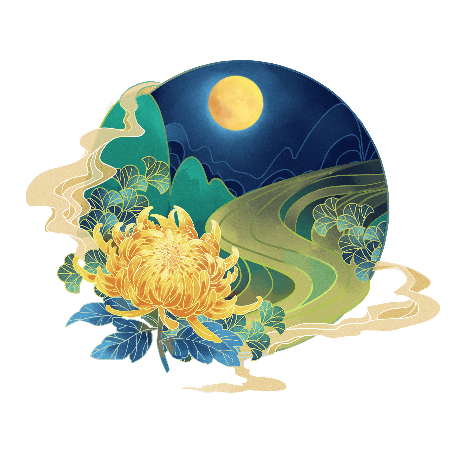 点击输入本栏的具体文字，简明扼要的说明分项内容，点击输入本栏的具体文字，简明扼要的说明分项内容。点击输入本栏的具体文字。
点击输入本栏的具体文字，简明扼要的说明分项内容，点击输入本栏的具体文字，简明扼要的说明分项内容。点击输入本栏的具体文字。
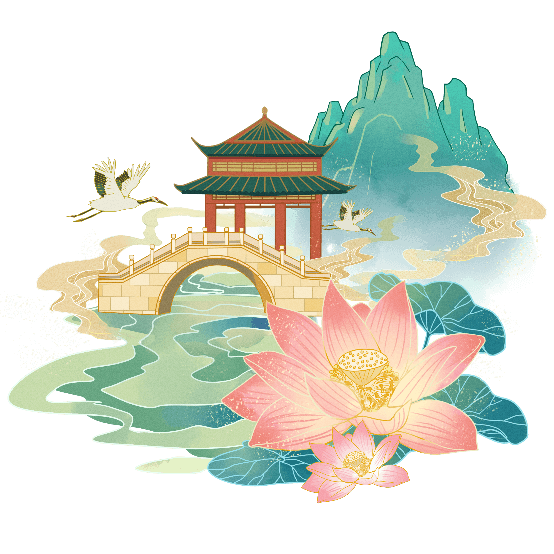 贰•点击输入标题
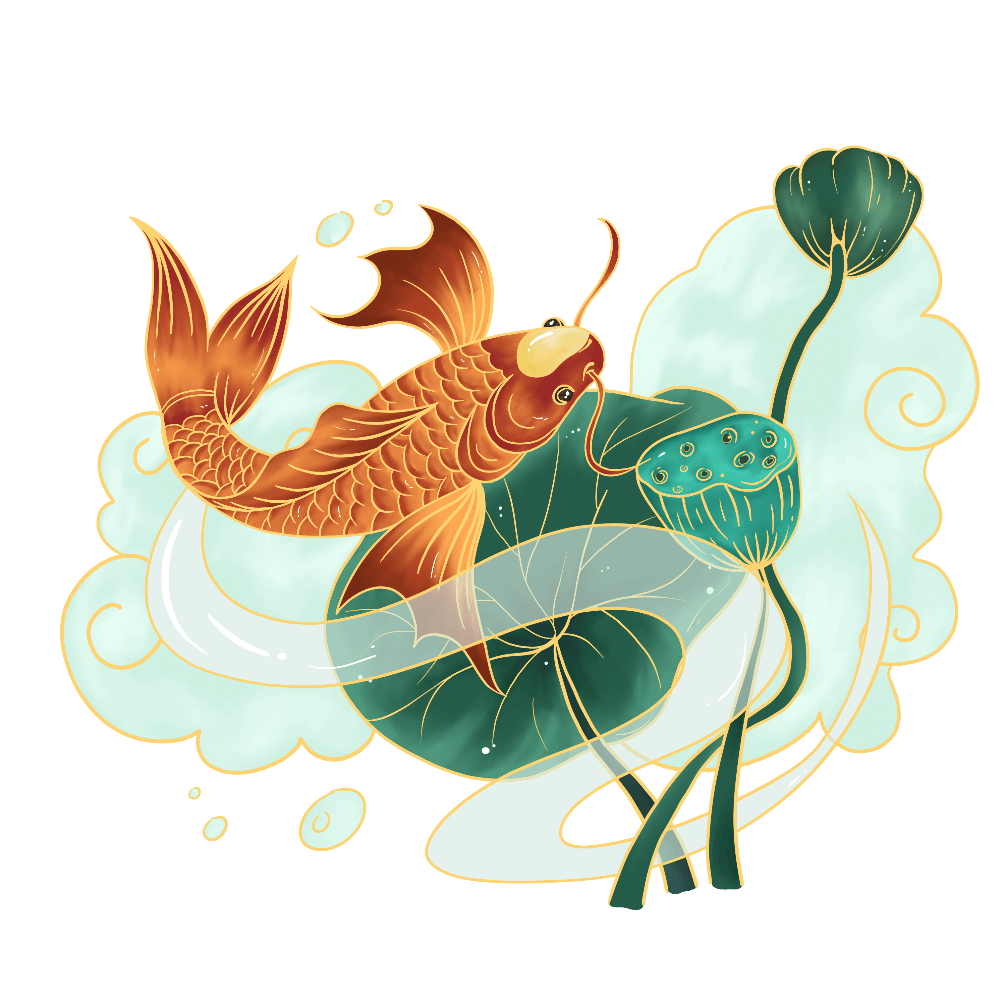 贰
壹
添加你的标题
点击输入本栏的具体文字，简明扼要的说明分项内容，点击输入本栏的具体文字，简明扼要的说明分项内容。
添加你的标题
点击输入本栏的具体文字，简明扼要的说明分项内容，点击输入本栏的具体文字，简明扼要的说明分项内容。
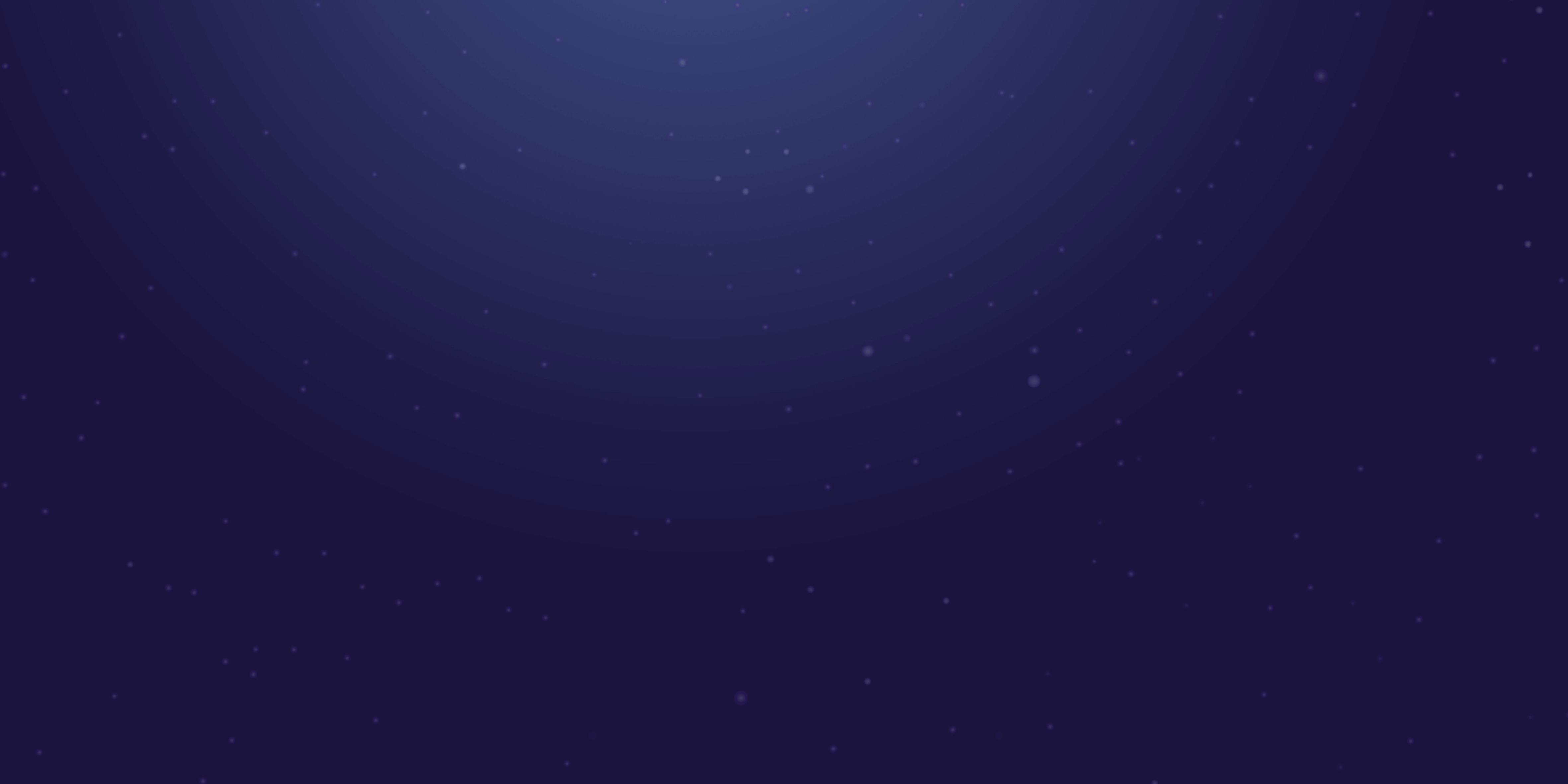 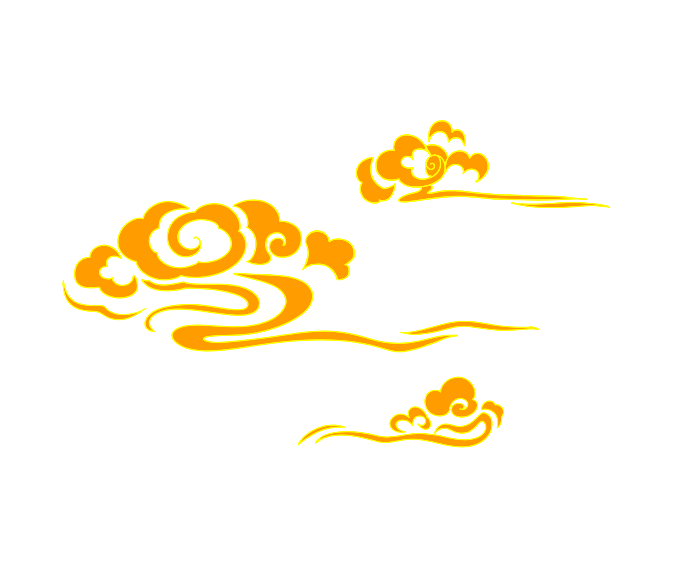 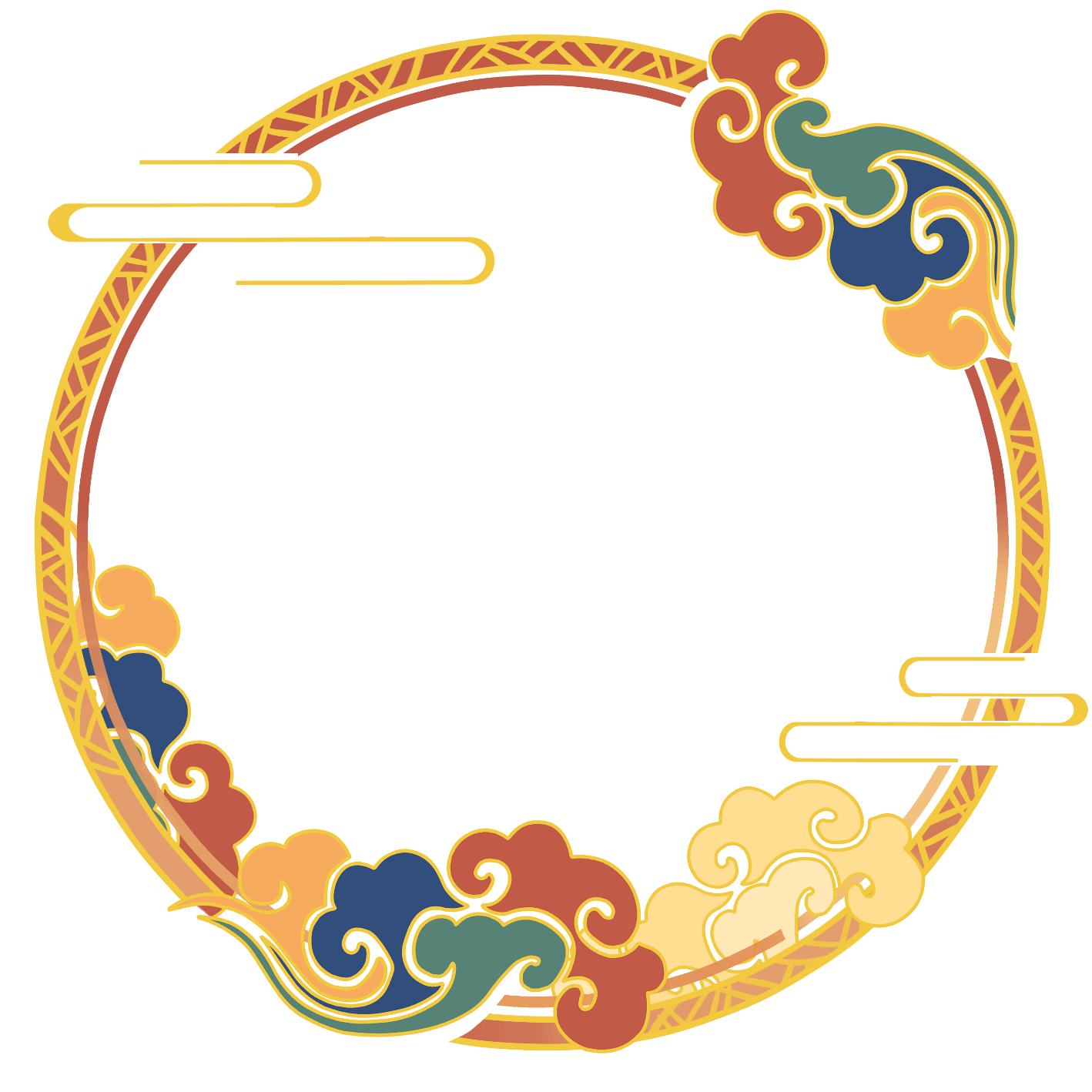 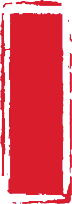 七月七
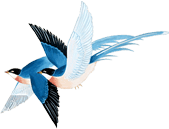 叁
点击输入标题
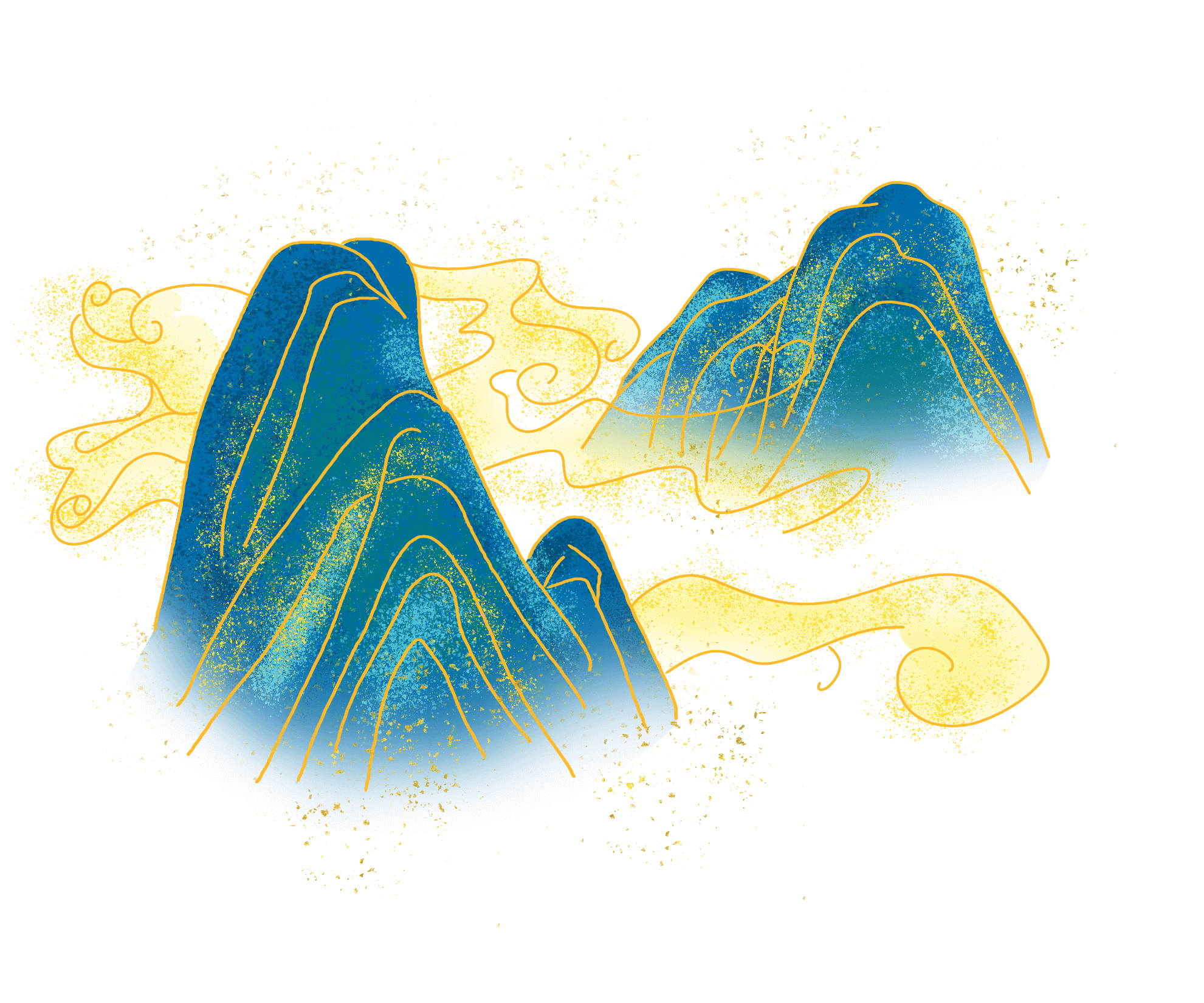 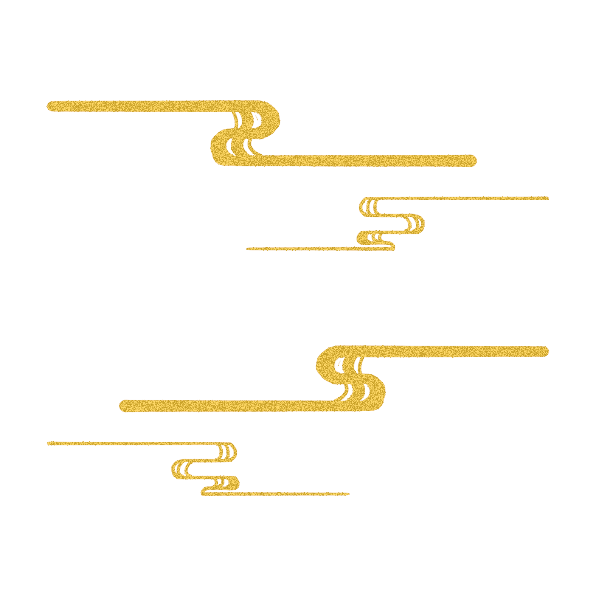 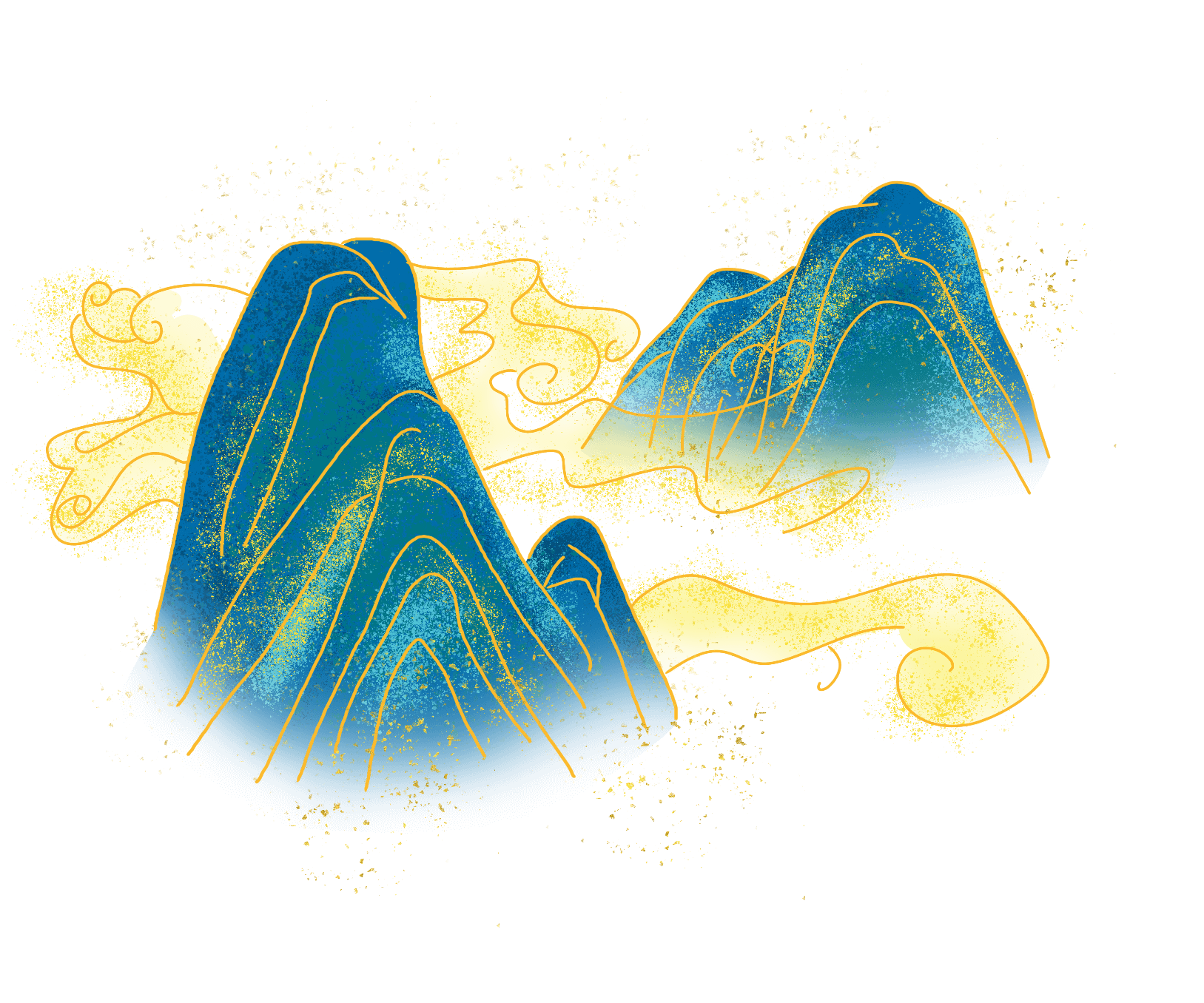 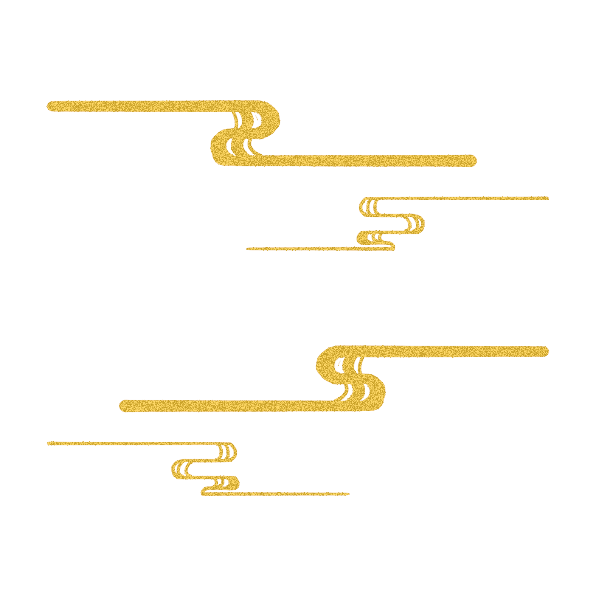 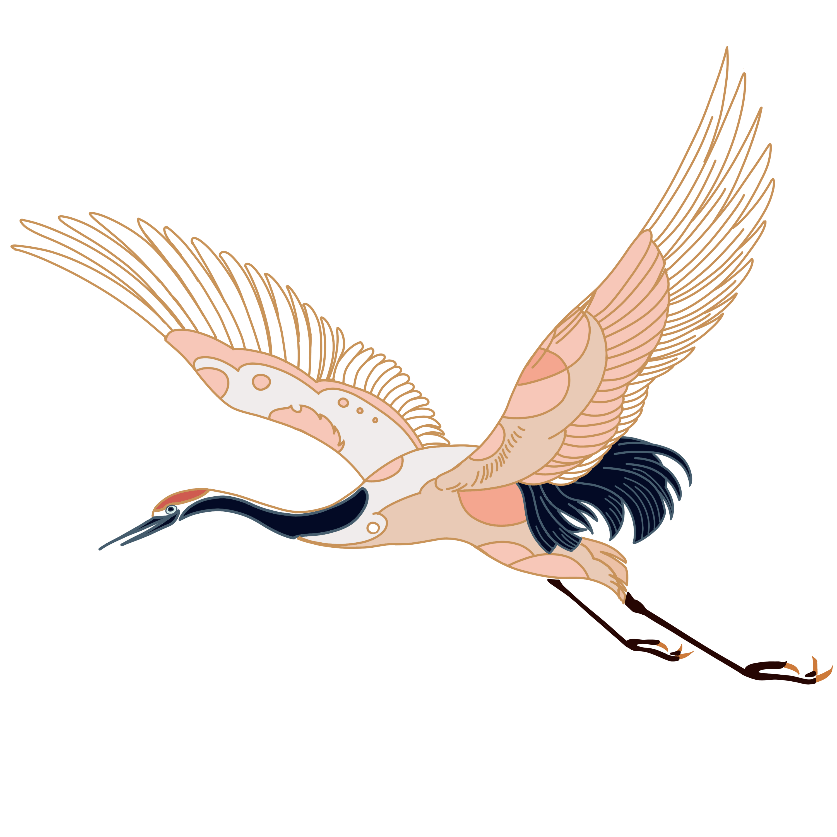 叁•点击输入标题
添加你的标题
点击输入本栏的具体文字，简明扼要的说明分项内容，点击输入本栏的具体文字，简明扼要的说明分项内容。,点击输入本栏的具体文字，简明扼要的说明分项内容，点击输入本栏的具体文字，简明扼要的说明分项内容。
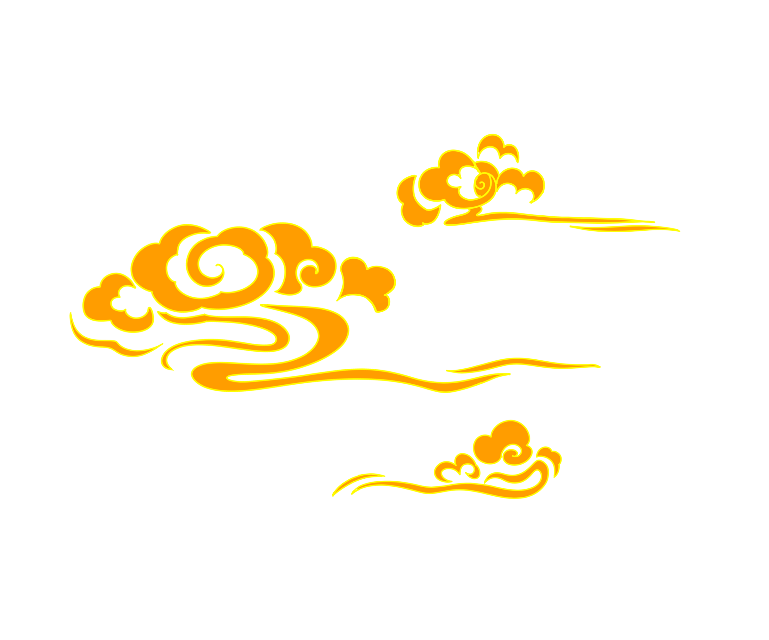 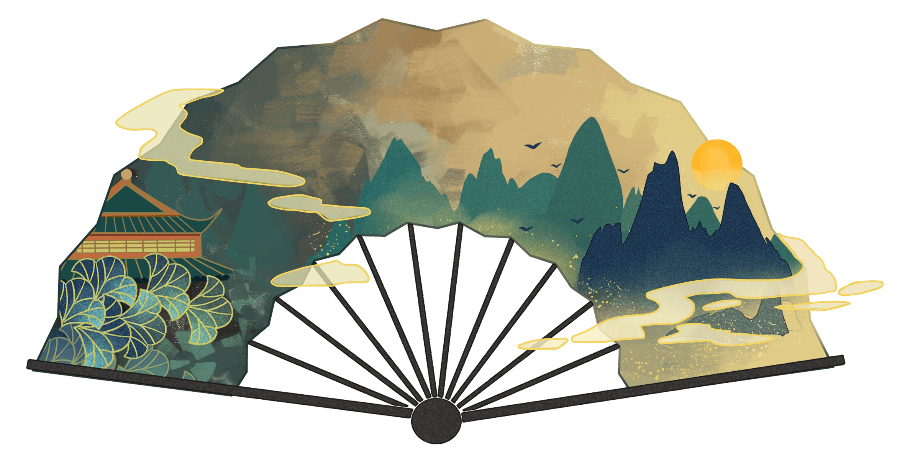 添加你的标题
点击输入本栏的具体文字，简明扼要的说明分项内容，点击输入本栏的具体文字，简明扼要的说明分项内容。,点击输入本栏的具体文字，简明扼要的说明分项内容，点击输入本栏的具体文字，简明扼要的说明分项内容。
叁•点击输入标题
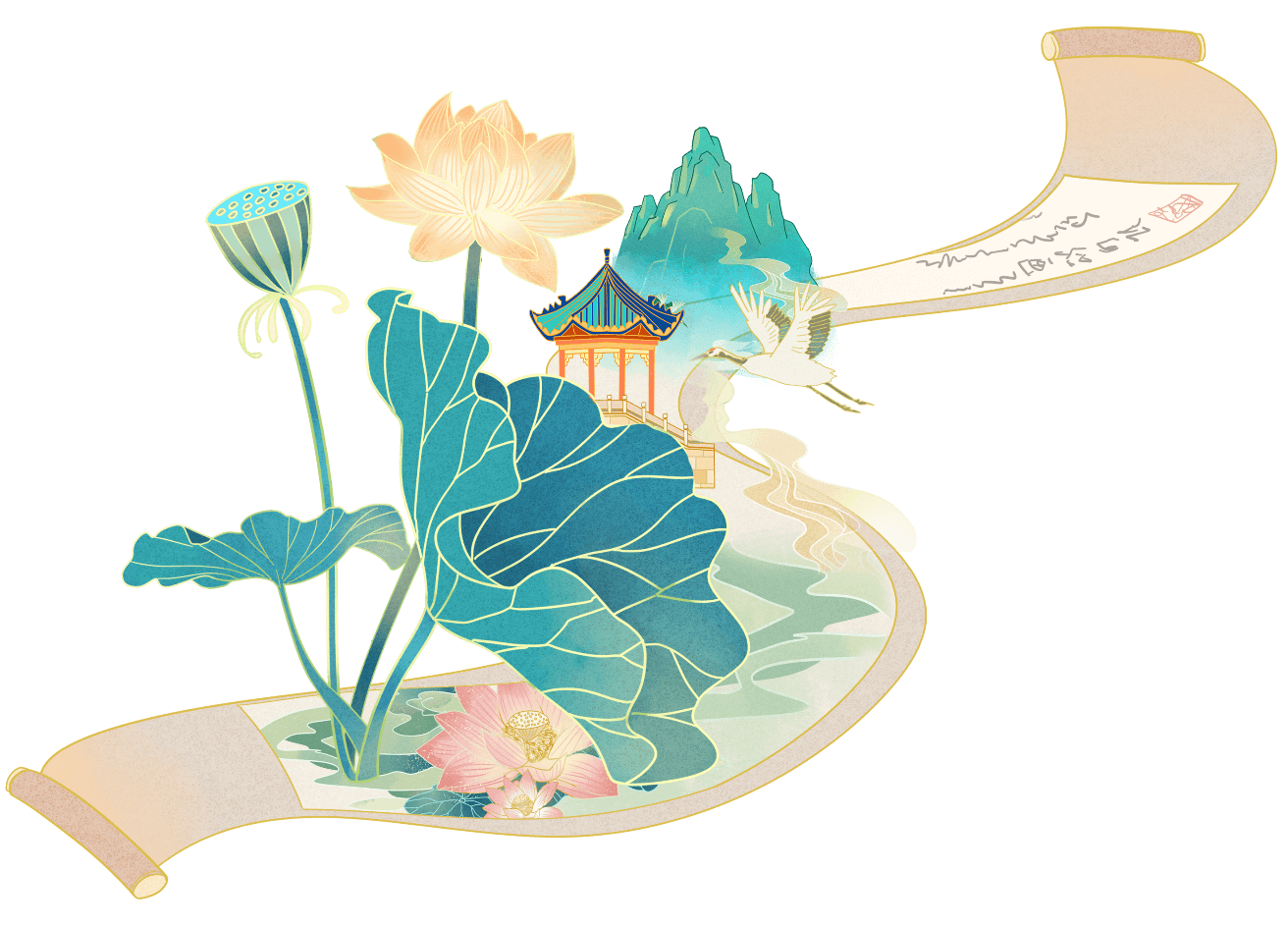 输入标题文字
在此录入上述图表的描述说明，在此录入上述图表或者通过复制您的文本后，在此框中选择粘贴，并选择只保留文字。您的内容打在这里，或者通过复制您的文本后，在此框中字。您的内容打在这
输入标题文字
在此录入上述图表的描述说明，在此录入上述图表或者通过复制您的文本后，在此框中选择粘贴，并选择只保留文字。您的内容打在这里，或者通过复制您的文本后，在此框中字。您的内容打在这
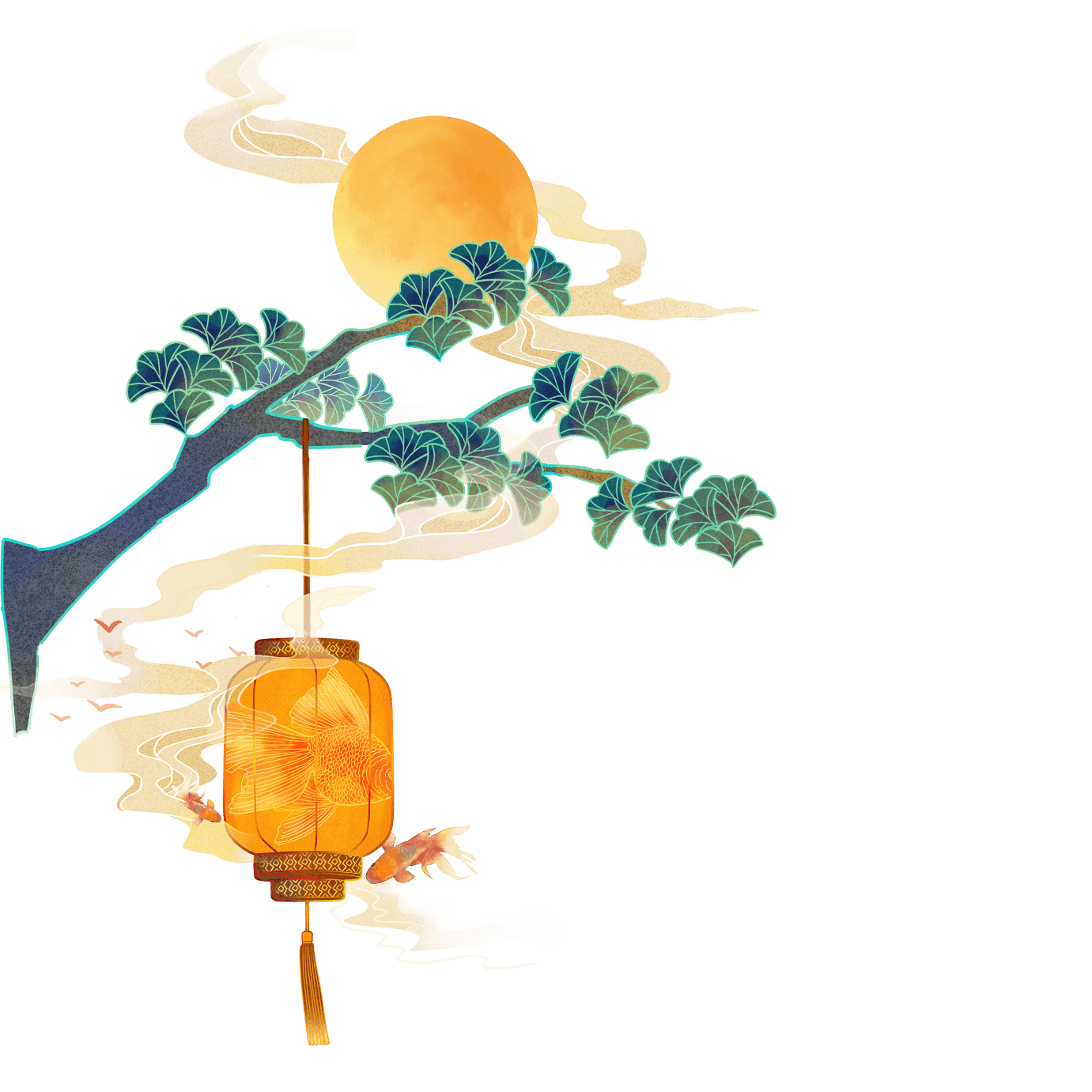 叁•点击输入标题
输入标题文字
输入标题文字
在此录入上述图表的描述说明，在此录入上述图表或者通过复制您的文本后，在此框中选择粘贴，并选择只保留文字。您的内容打在这里，或者通过复制您的文本后，在此框中字。您的内容打在这
在此录入上述图表的描述说明，在此录入上述图表或者通过复制您的文本后，在此框中选择粘贴，并选择只保留文字。您的内容打在这里，或者通过复制您的文本后，在此框中字。您的内容打在这
叁•点击输入标题
壹
贰
叁
肆
点击输入本栏的具体文字，简明扼要的说明分项内容，点击输入本栏的具体文字，简明扼要的说明分项内容。
点击输入本栏的具体文字，简明扼要的说明分项内容，点击输入本栏的具体文字，简明扼要的说明分项内容。
点击输入本栏的具体文字，简明扼要的说明分项内容，点击输入本栏的具体文字，简明扼要的说明分项内容。
点击输入本栏的具体文字，简明扼要的说明分项内容，点击输入本栏的具体文字，简明扼要的说明分项内容。
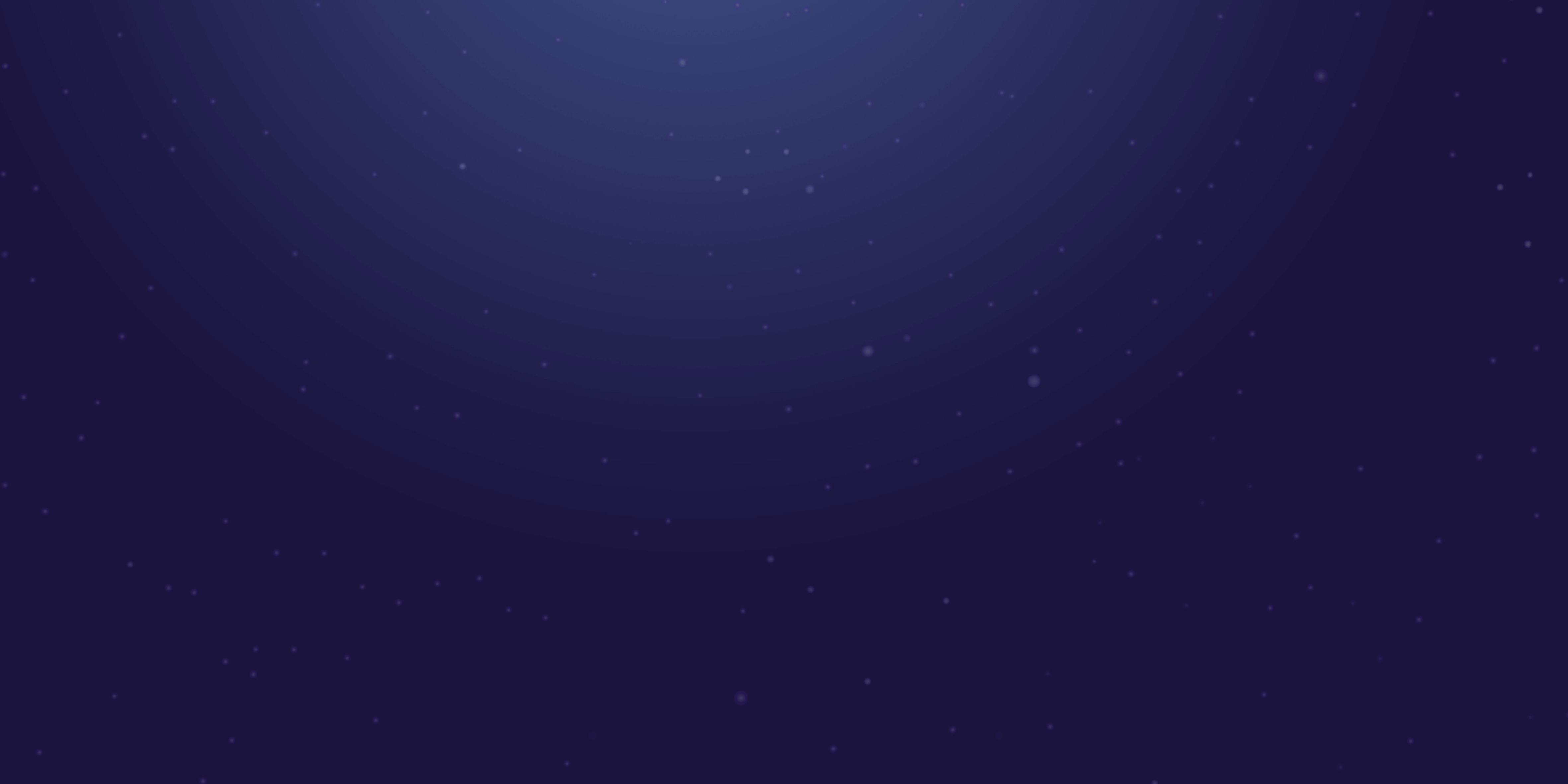 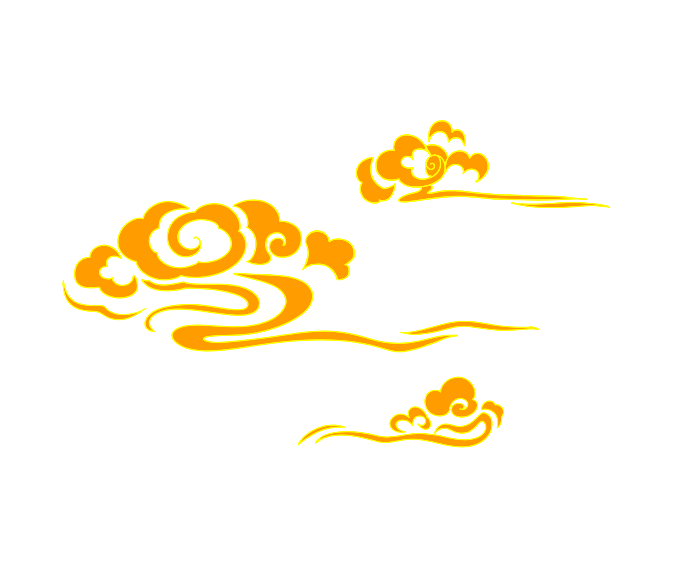 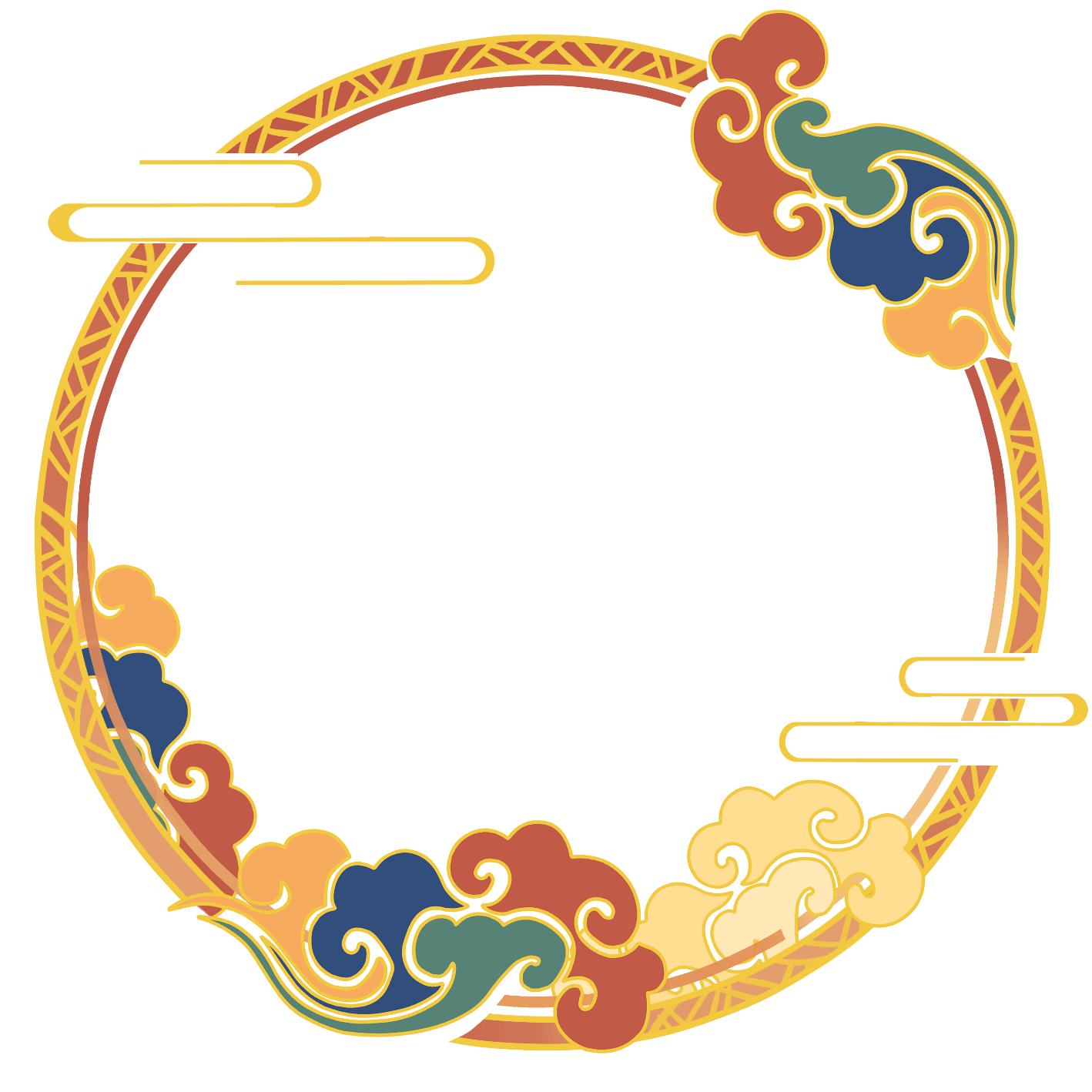 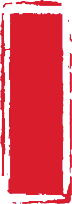 七月七
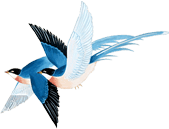 肆
点击输入标题
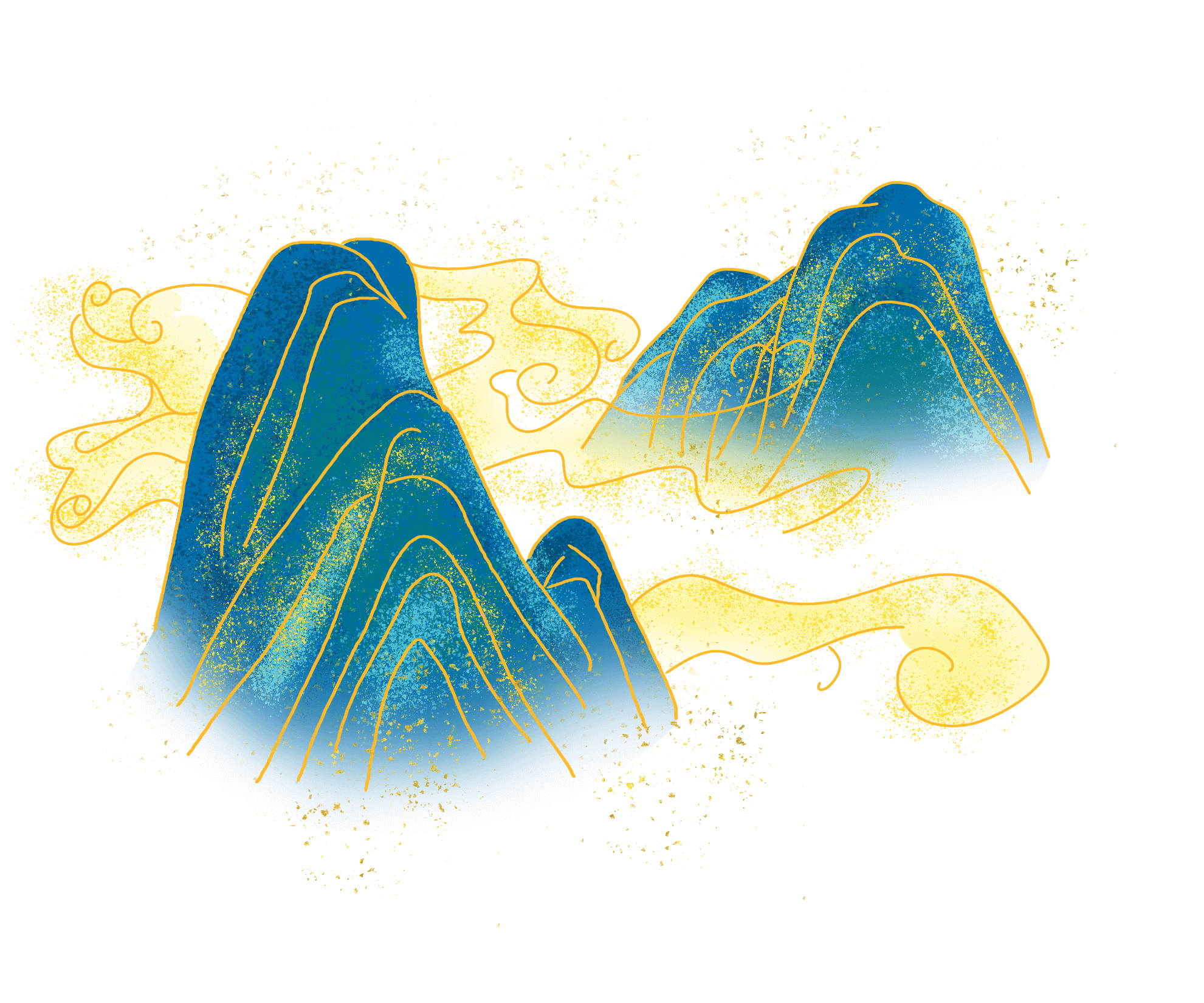 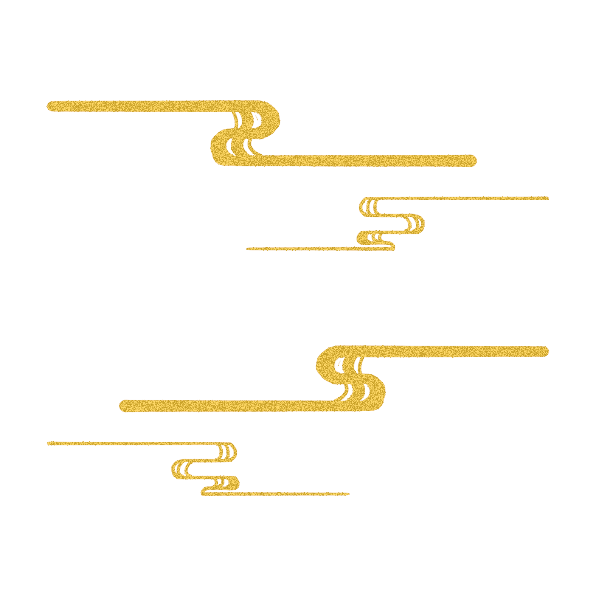 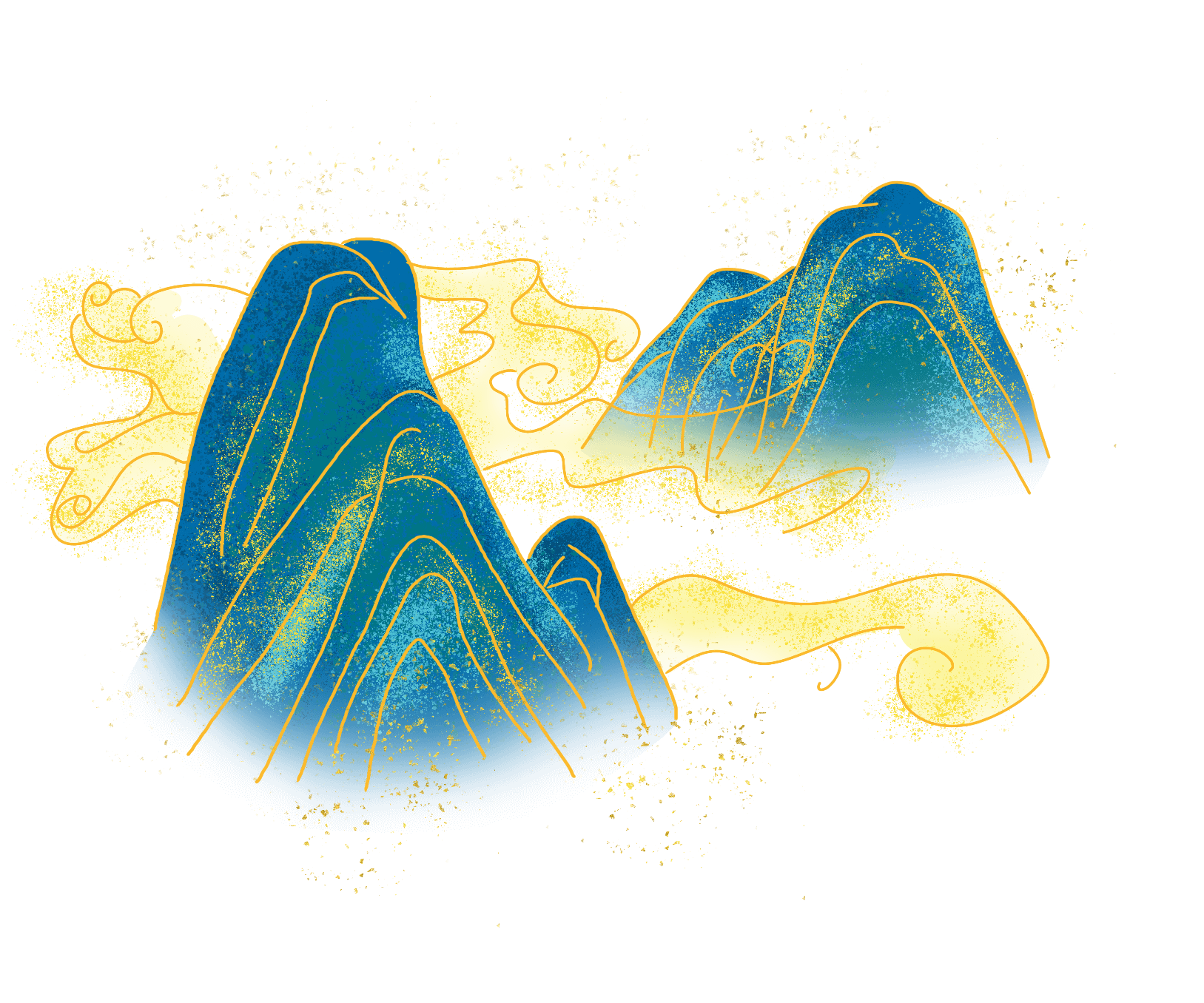 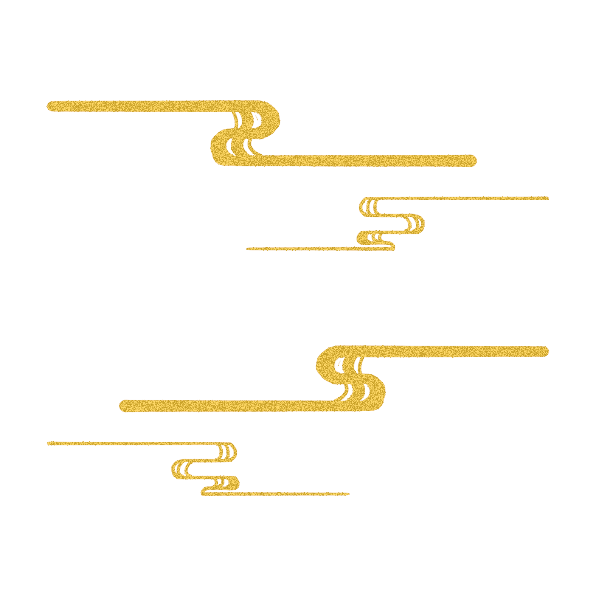 肆•点击输入标题
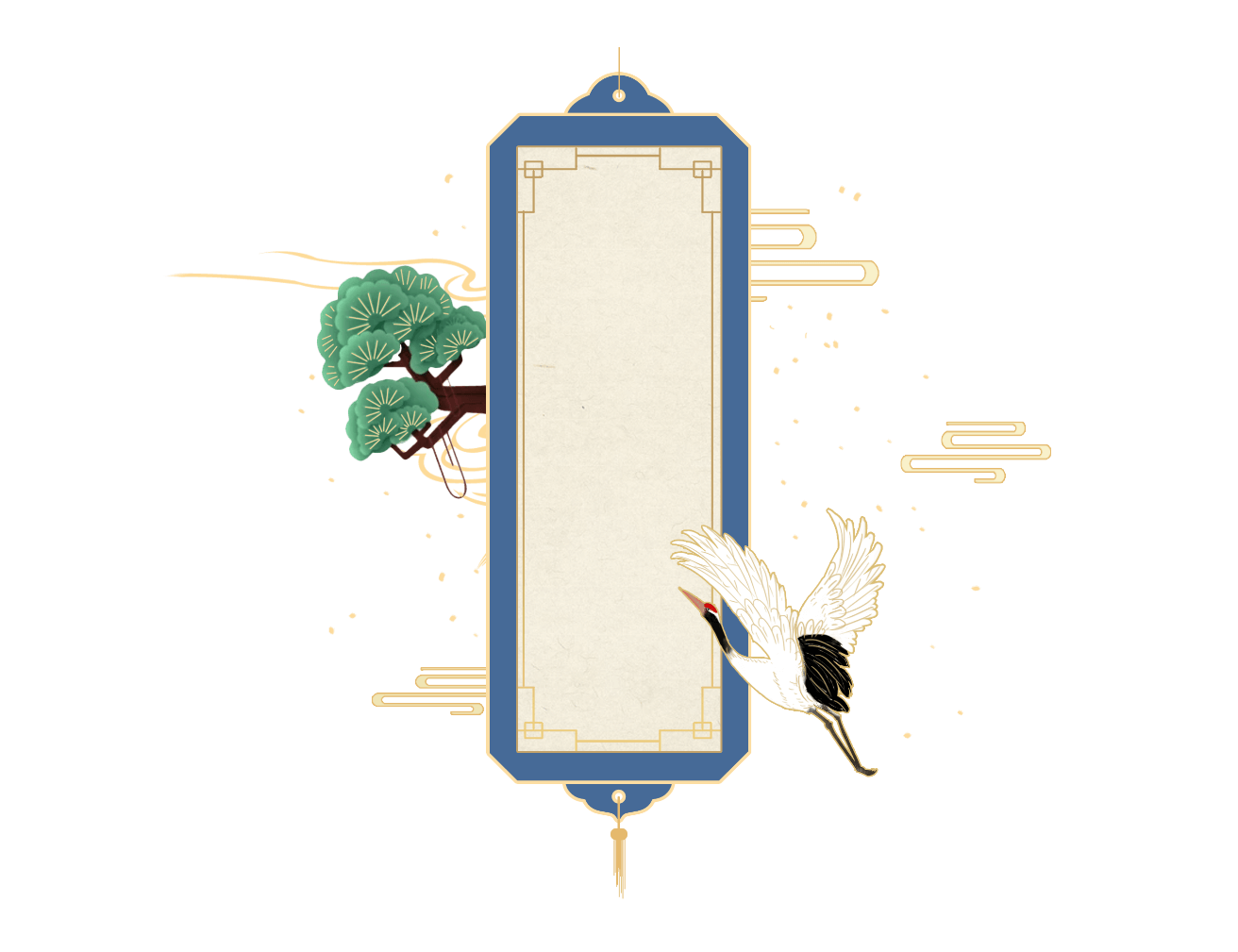 添加你的标题
添加你的标题
添加你的标题
点击输入本栏的具体文字，简明扼要的说明分项内容，点击输入本栏的具体文字，简明扼要的说明分项内容。,点击输入本栏的具体文字，简明扼要的说明分项内容，点击输入本栏的具体文字，简明扼要的说明分项内容。
点击输入本栏的具体文字，简明扼要的说明分项内容，点击输入本栏的具体文字，简明扼要的说明分项内容。,点击输入本栏的具体文字，简明扼要的说明分项内容，点击输入本栏的具体文字，简明扼要的说明分项内容。
肆•点击输入标题
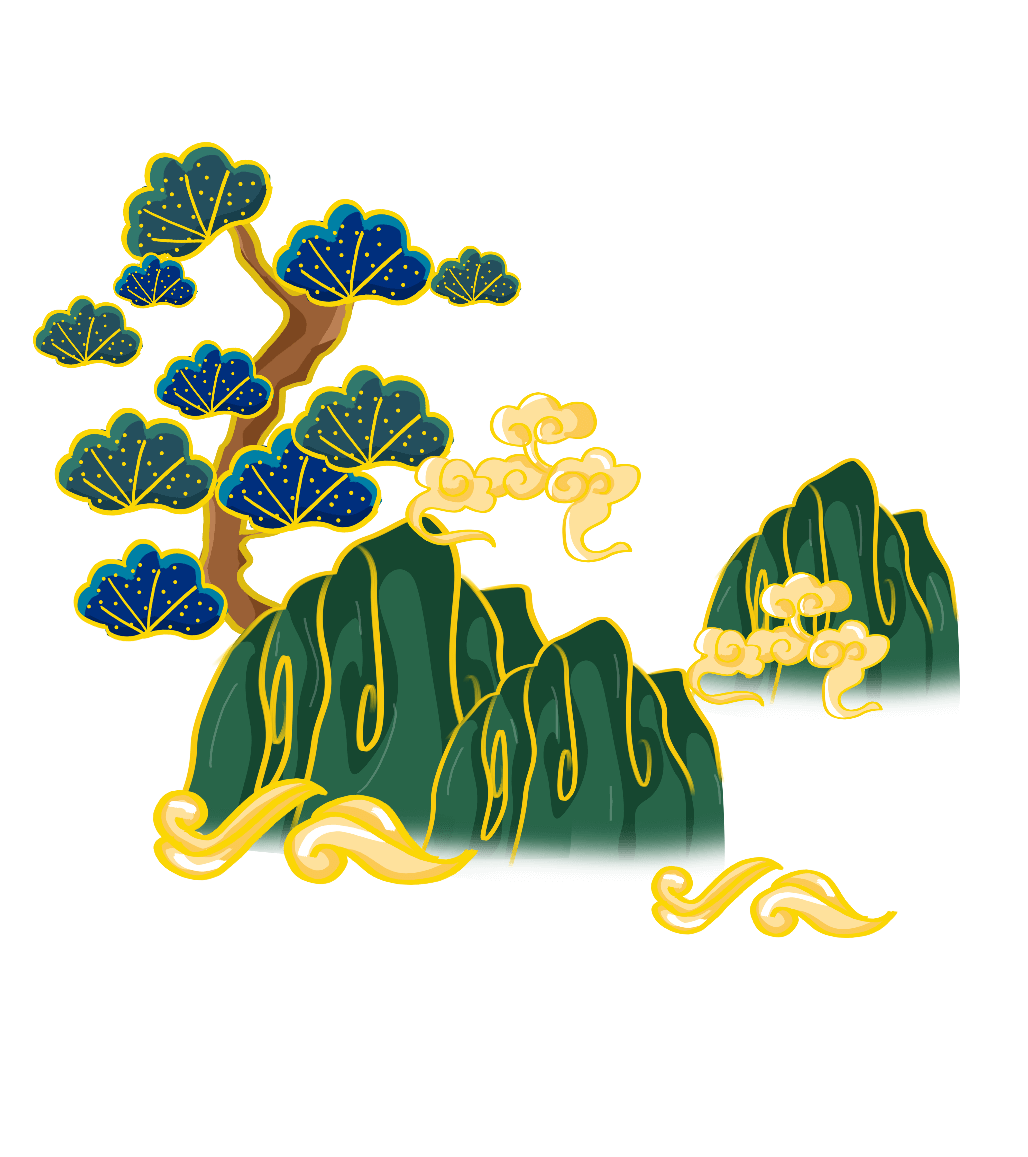 请插入您的文本内容，请插入您的文本内容，请插入您的文本内容请插入您的文本内容，请插入您的文本内容，请插入您的文本内容请插入您的文本内容，请插入您的文本内容，请插入您的文本内容请插入您的文本内容，请插入您的文本内容，请插入您的文本内容请插入您的文本内容，请插入您的文本内容，请插入您的文本内容请插入您的
添加你的标题
肆•点击输入标题
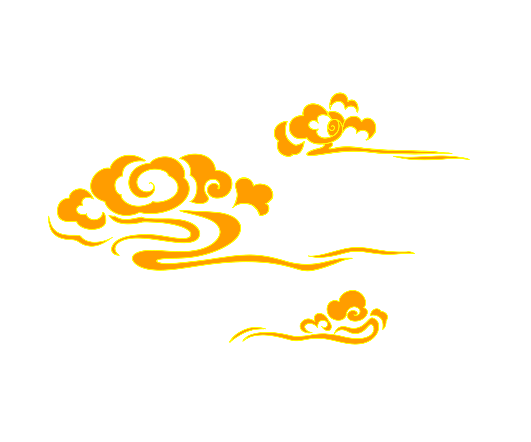 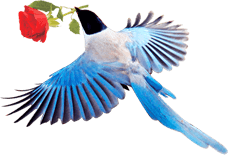 点击输入本栏的具体文字，简明扼要的说明分项内容，点击输入本栏的具体文字，简明扼要的说明分项内容。
点击输入本栏的具体文字，简明扼要的说明分项内容，点击输入本栏的具体文字，简明扼要的说明分项内容。
点击输入本栏的具体文字，简明扼要的说明分项内容，点击输入本栏的具体文字，简明扼要的说明分项内容。
点击输入本栏的具体文字，简明扼要的说明分项内容，点击输入本栏的具体文字，简明扼要的说明分项内容。
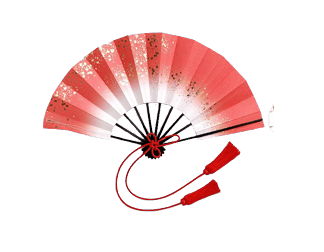 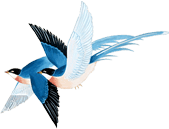 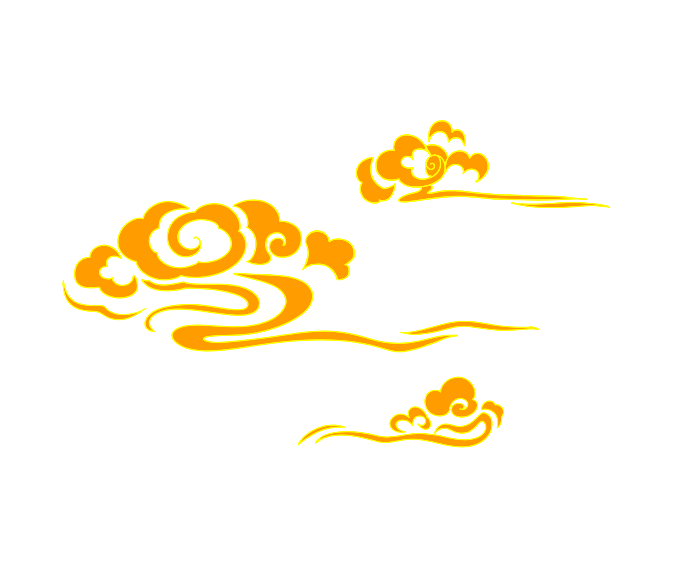 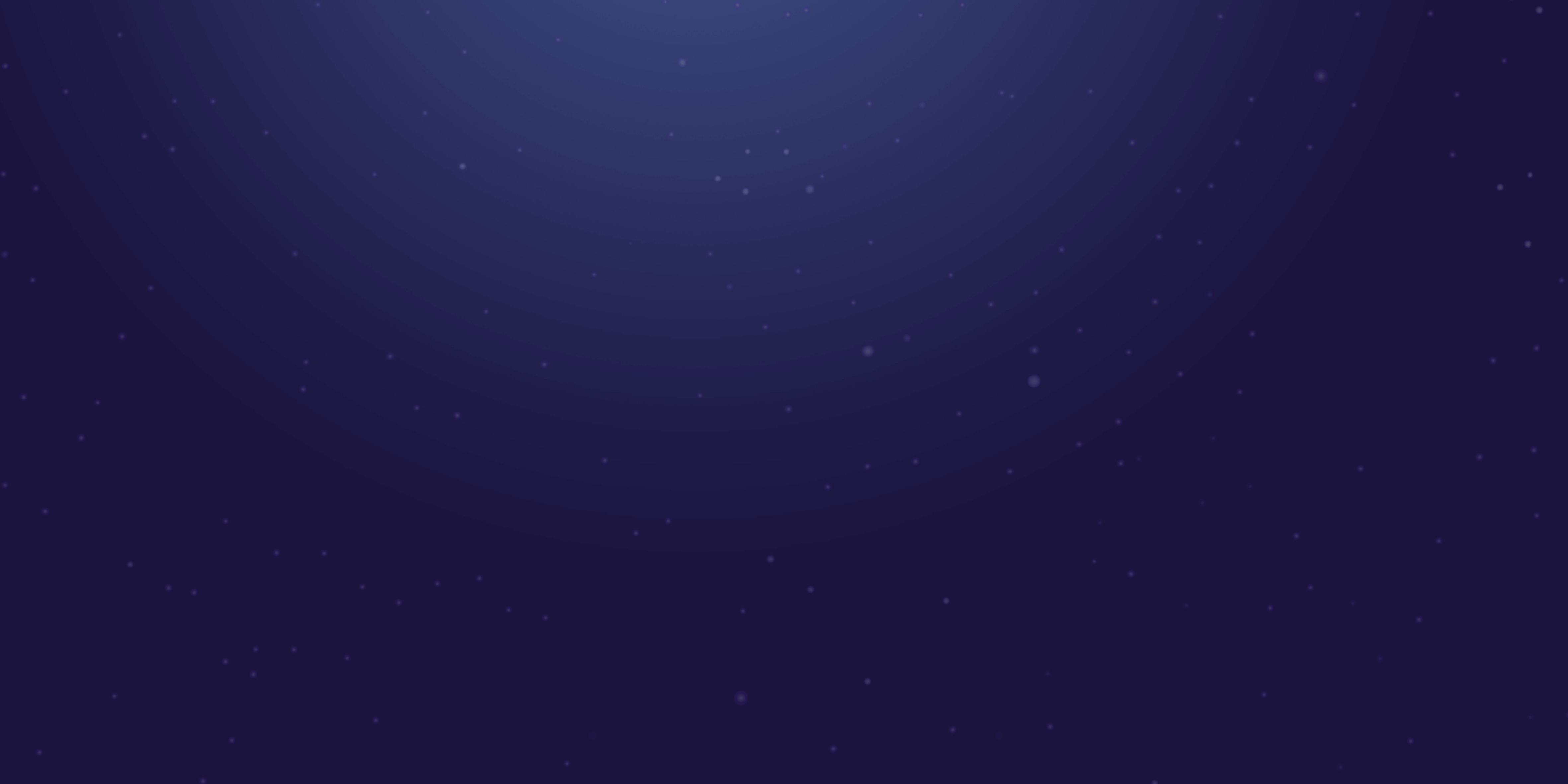 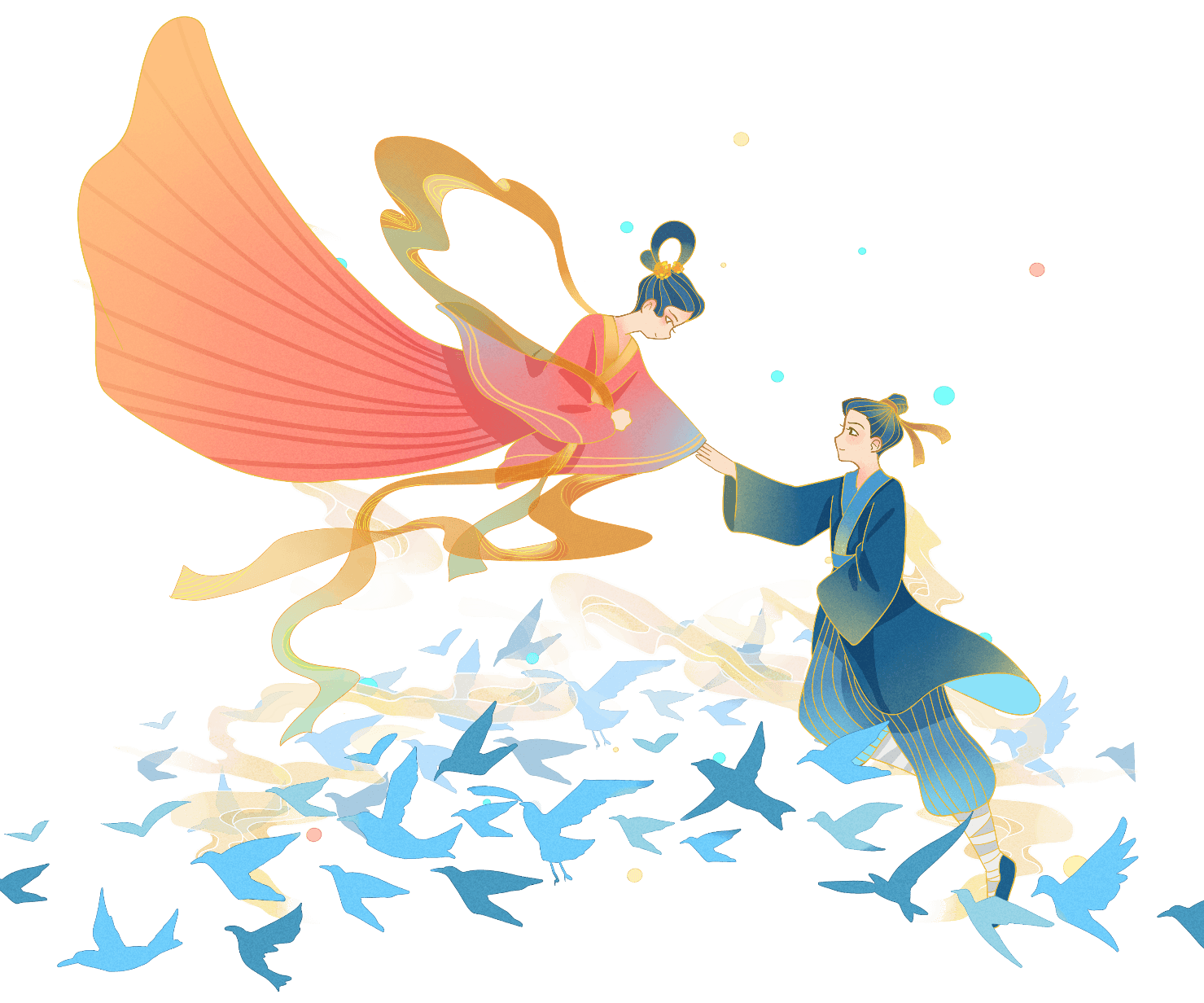 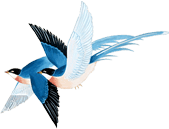 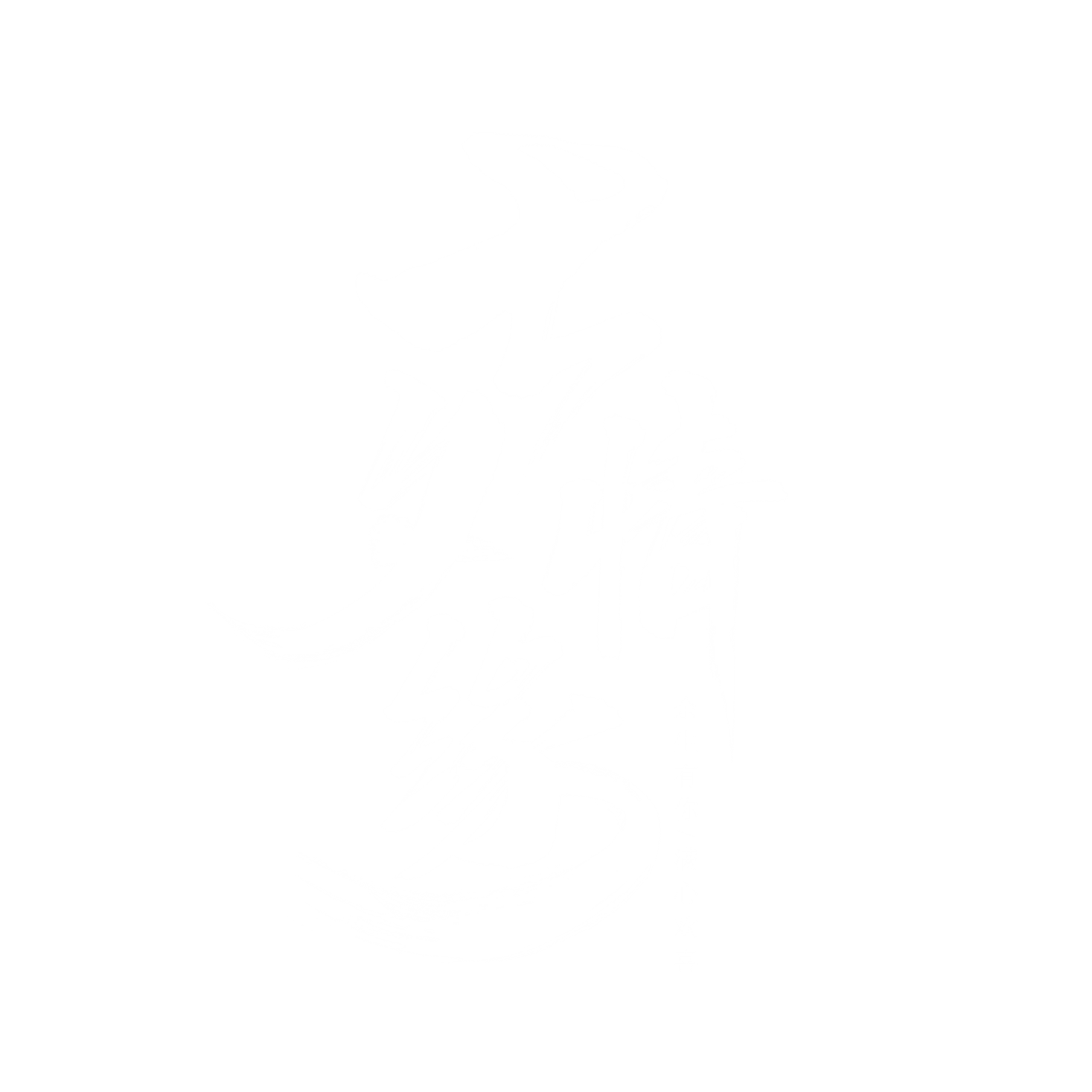 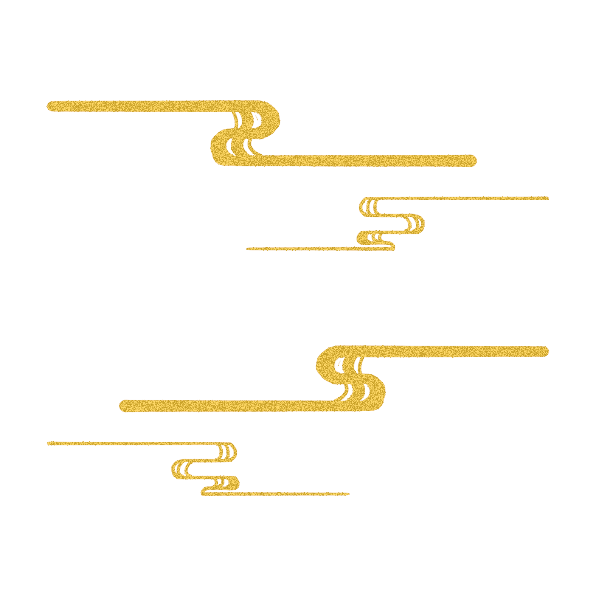 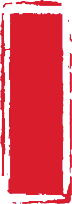 七月七
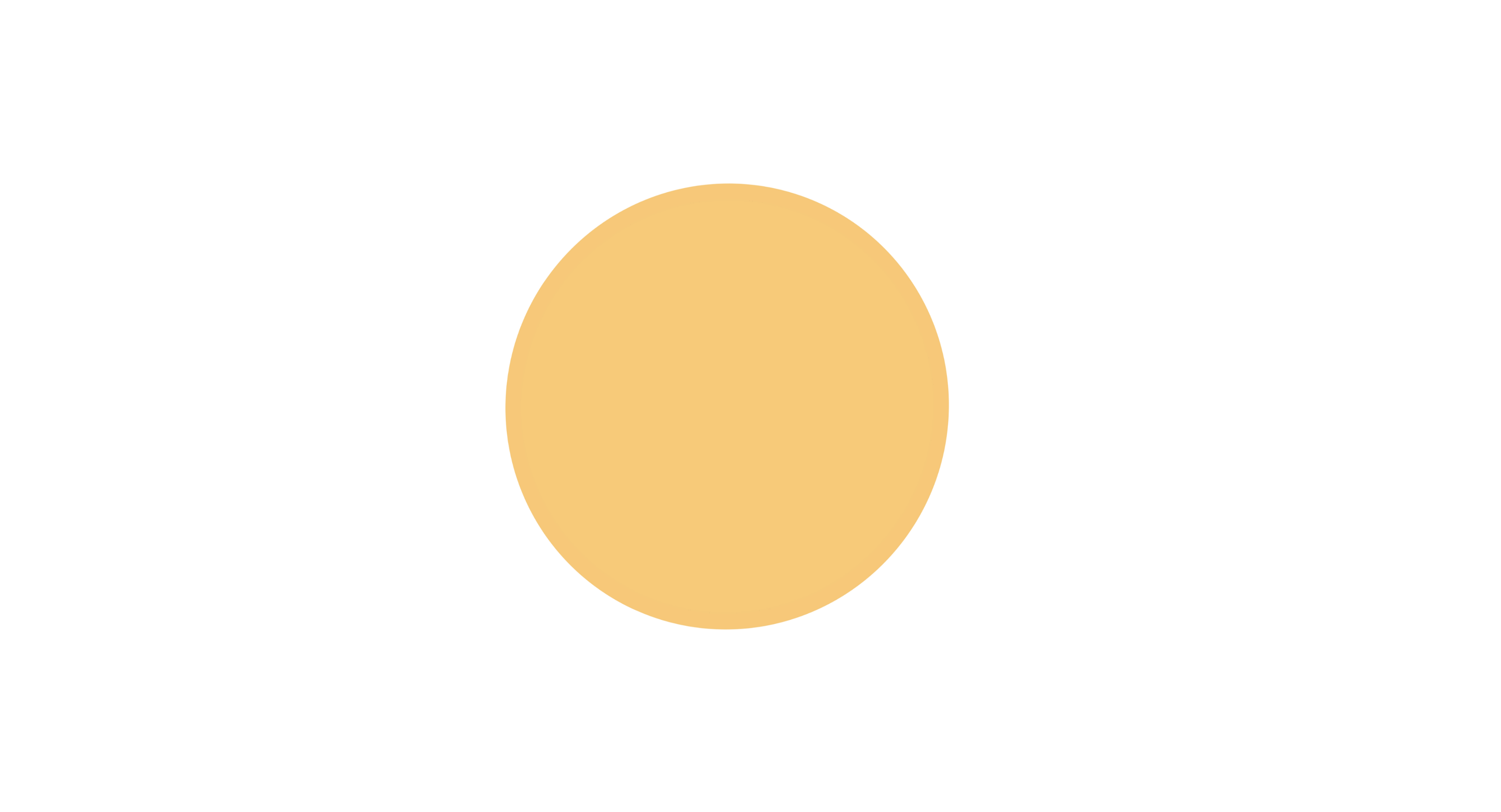 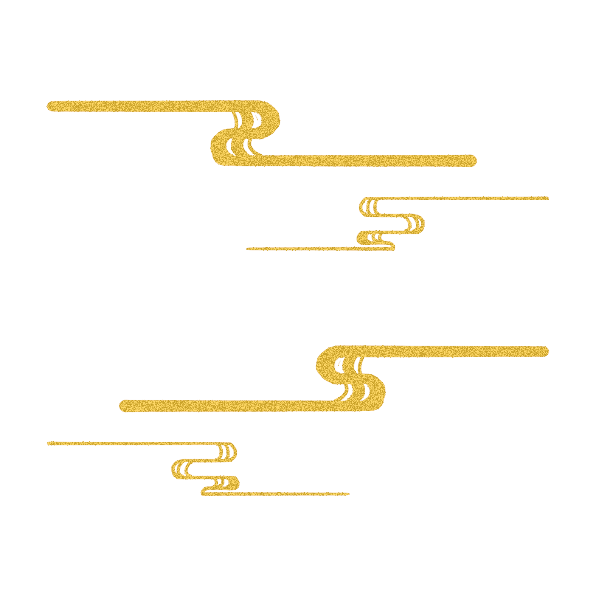 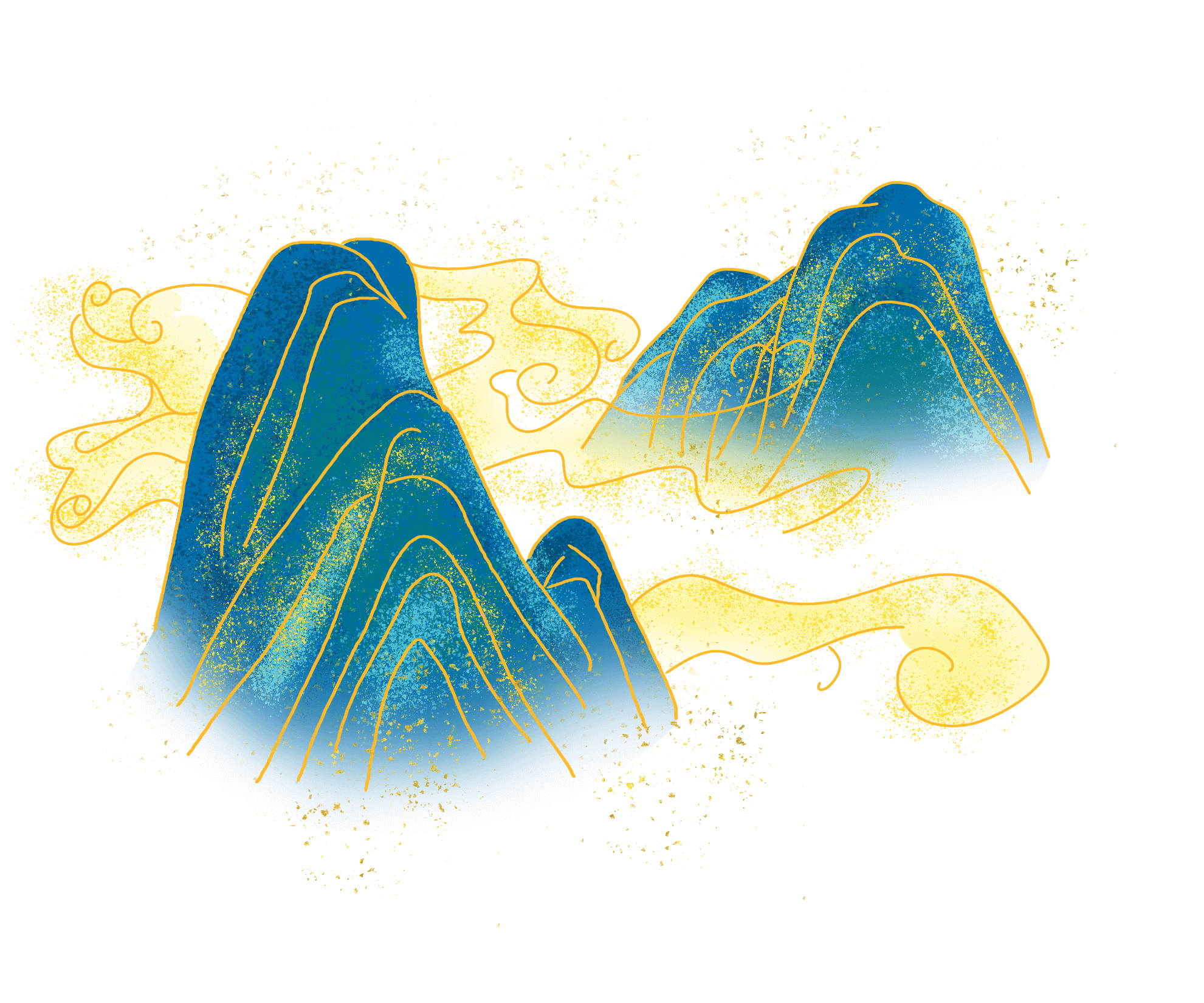 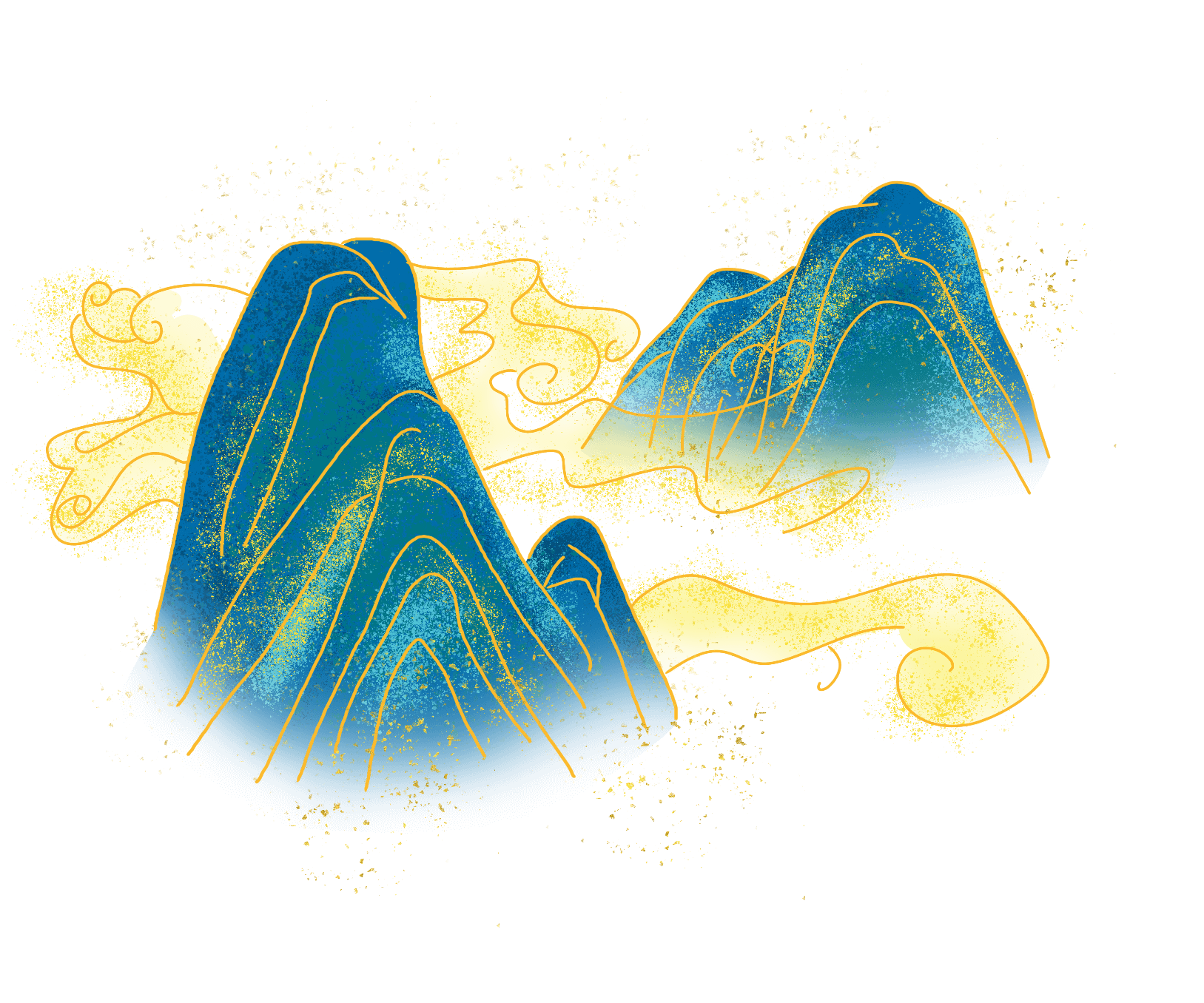